EXPANSIÓN REGIONAL para PYMES 

usando el canal online
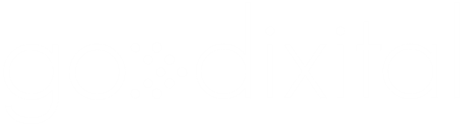 [Speaker Notes: Competidores











http://pamuk.mkt1.com.ar/
http://pamuk.mkt1.com.ar/catalogo-pamuk.pdf
http://www.paso301.com.ar/
http://www.modatex.com.ar/
http://superofertas.mkt1.com.ar/medias/]
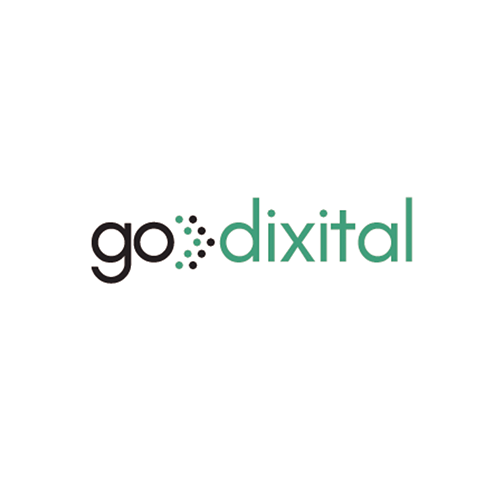 SOBRE GODIXITAL
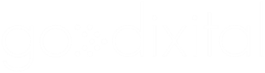 ¿Cuál es nuestra misión?
SOBRE GODIXITAL
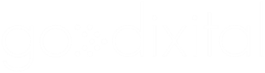 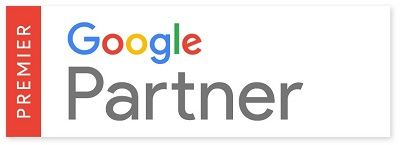 Es como las normas ISO del Marketing Digital
Agenda
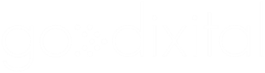 [Speaker Notes: Los 5 pasos serian:

1 tener campaña de Google para que lleguen visitas
2 Tener una pagina o Landig para recibir las visitas
3 Responder las consultas que te llegan ( plantear opciones). Definir quien las va a responder
4 Herramientas para facilitar la gestion ( boton de whatsapp, chat)
5 Herramientas para venderle a mi cartera actual de clientes]
Agenda
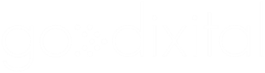 Expansión online vs tradicional
[Speaker Notes: Los 5 pasos serian:

1 tener campaña de Google para que lleguen visitas
2 Tener una pagina o Landig para recibir las visitas
3 Responder las consultas que te llegan ( plantear opciones). Definir quien las va a responder
4 Herramientas para facilitar la gestion ( boton de whatsapp, chat)
5 Herramientas para venderle a mi cartera actual de clientes]
Agenda
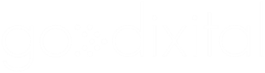 Expansión online vs tradicional

2.  Entender los números digitales para evaluar un nuevo país
[Speaker Notes: Los 5 pasos serian:

1 tener campaña de Google para que lleguen visitas
2 Tener una pagina o Landig para recibir las visitas
3 Responder las consultas que te llegan ( plantear opciones). Definir quien las va a responder
4 Herramientas para facilitar la gestion ( boton de whatsapp, chat)
5 Herramientas para venderle a mi cartera actual de clientes]
Agenda
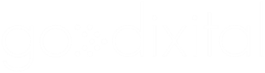 Expansión online vs tradicional

2.  Entender los números digitales para evaluar un nuevo país

3.  Dónde enviar el tráfico
[Speaker Notes: Los 5 pasos serian:

1 tener campaña de Google para que lleguen visitas
2 Tener una pagina o Landig para recibir las visitas
3 Responder las consultas que te llegan ( plantear opciones). Definir quien las va a responder
4 Herramientas para facilitar la gestion ( boton de whatsapp, chat)
5 Herramientas para venderle a mi cartera actual de clientes]
Agenda
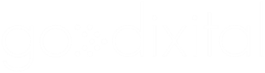 Expansión online vs tradicional

2.  Entender los números digitales para evaluar un nuevo país

3.  Dónde enviar el tráfico

4. Cómo gestionar las ventas
[Speaker Notes: Los 5 pasos serian:

1 tener campaña de Google para que lleguen visitas
2 Tener una pagina o Landig para recibir las visitas
3 Responder las consultas que te llegan ( plantear opciones). Definir quien las va a responder
4 Herramientas para facilitar la gestion ( boton de whatsapp, chat)
5 Herramientas para venderle a mi cartera actual de clientes]
Agenda
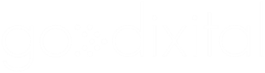 Expansión online vs tradicional

2.  Entender los números digitales para evaluar un nuevo país

3.  Dónde enviar el tráfico

4. Cómo gestionar las ventas

5. Algunas herramientas
[Speaker Notes: Los 5 pasos serian:

1 tener campaña de Google para que lleguen visitas
2 Tener una pagina o Landig para recibir las visitas
3 Responder las consultas que te llegan ( plantear opciones). Definir quien las va a responder
4 Herramientas para facilitar la gestion ( boton de whatsapp, chat)
5 Herramientas para venderle a mi cartera actual de clientes]
¿Cuales son las metodologías actuales para abrir un nuevo país?
Expansión tradicional
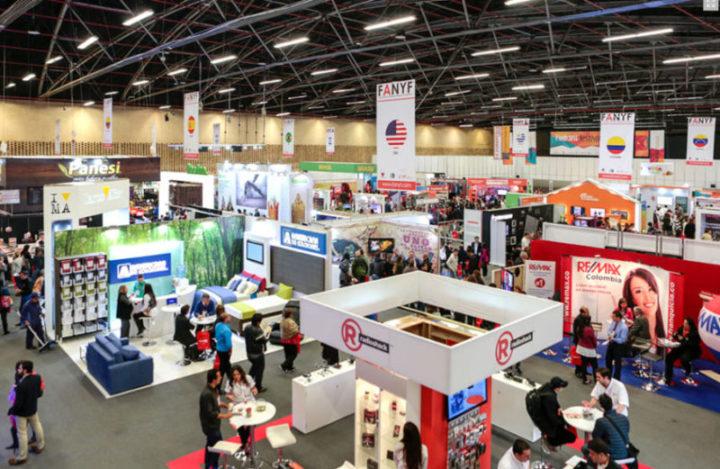 Expansión 2.0
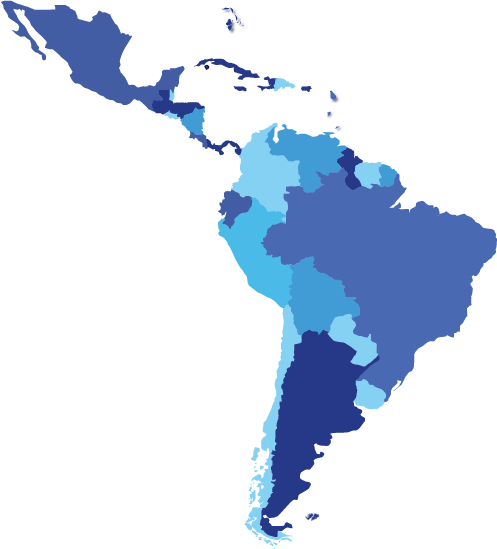 Futuro
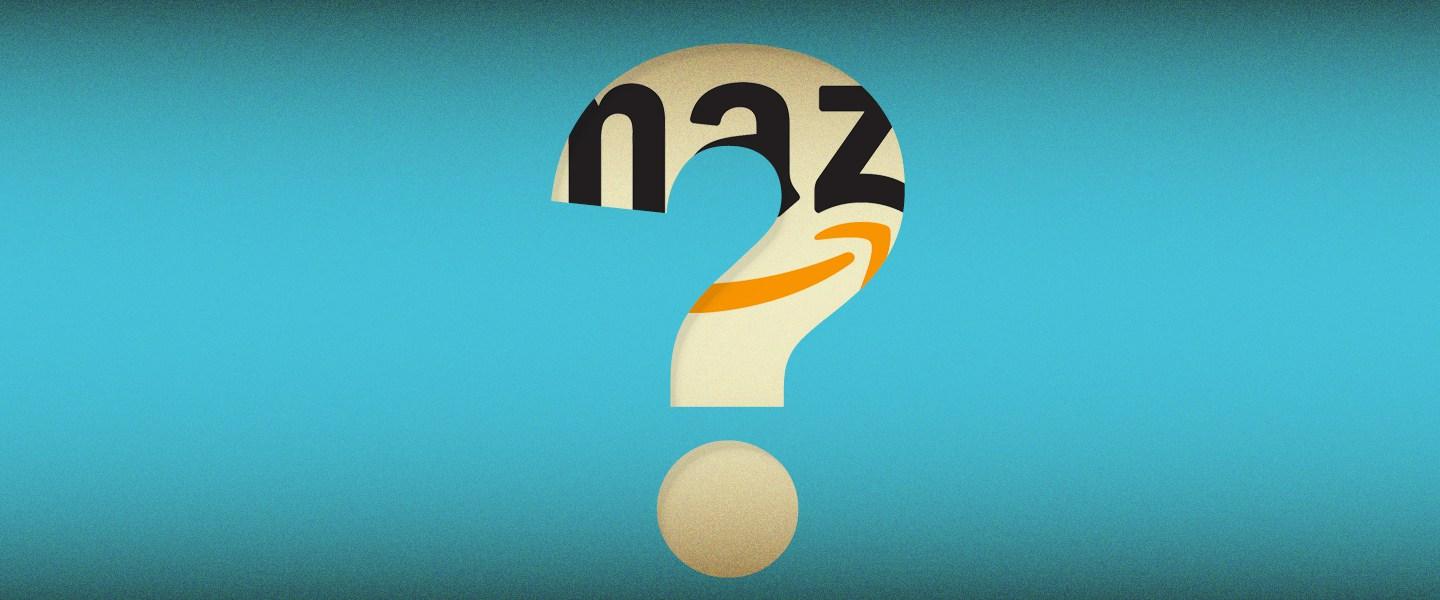 [Speaker Notes: Mostrrar porque Mercadolibre o puede ser el unico canal  y que va a venir Amazon]
Ventajas de Invertir en internet vs publicidad tradicional
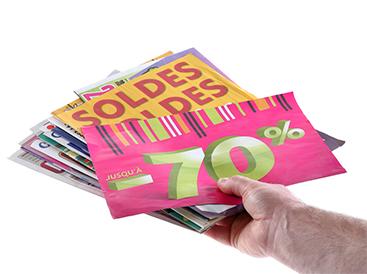 [Speaker Notes: Tambien comentar la importancia de seguir haciendo ambos y abrir siempre varios canales de venta]
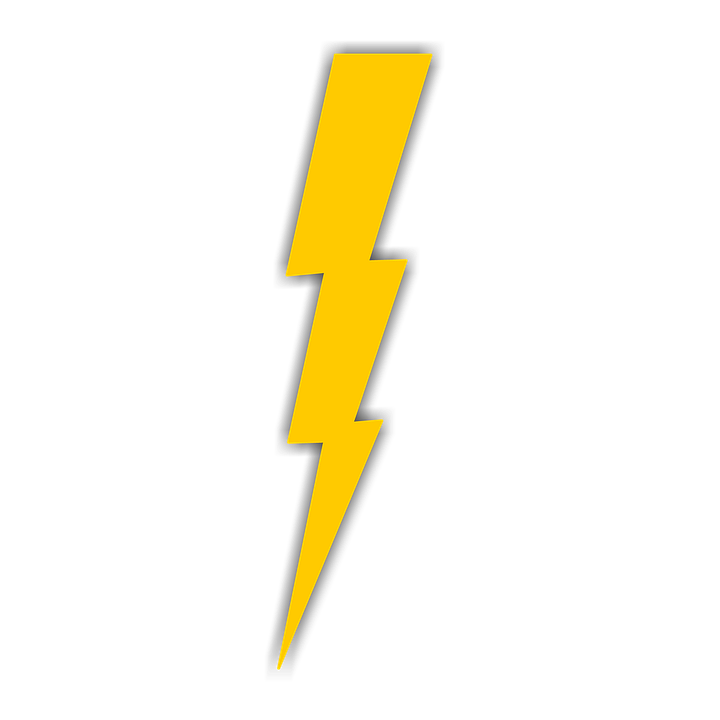 Venta a Consumidor final
Fábricas, importadores, mayoristas, venta a empresas, Servicios,prod. ticket alto
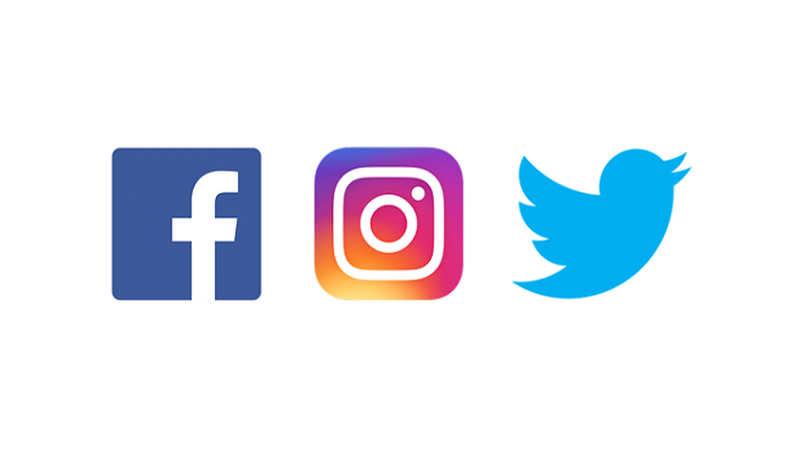 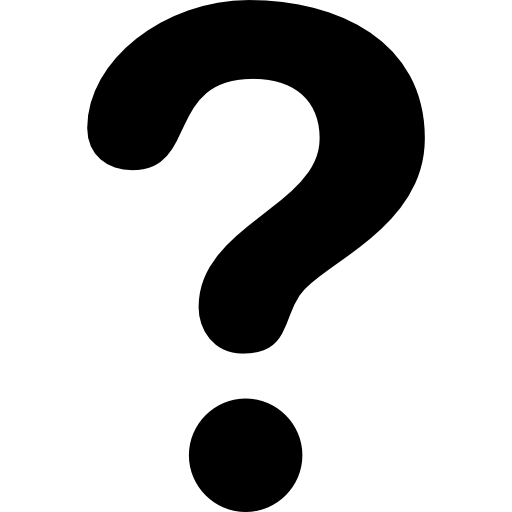 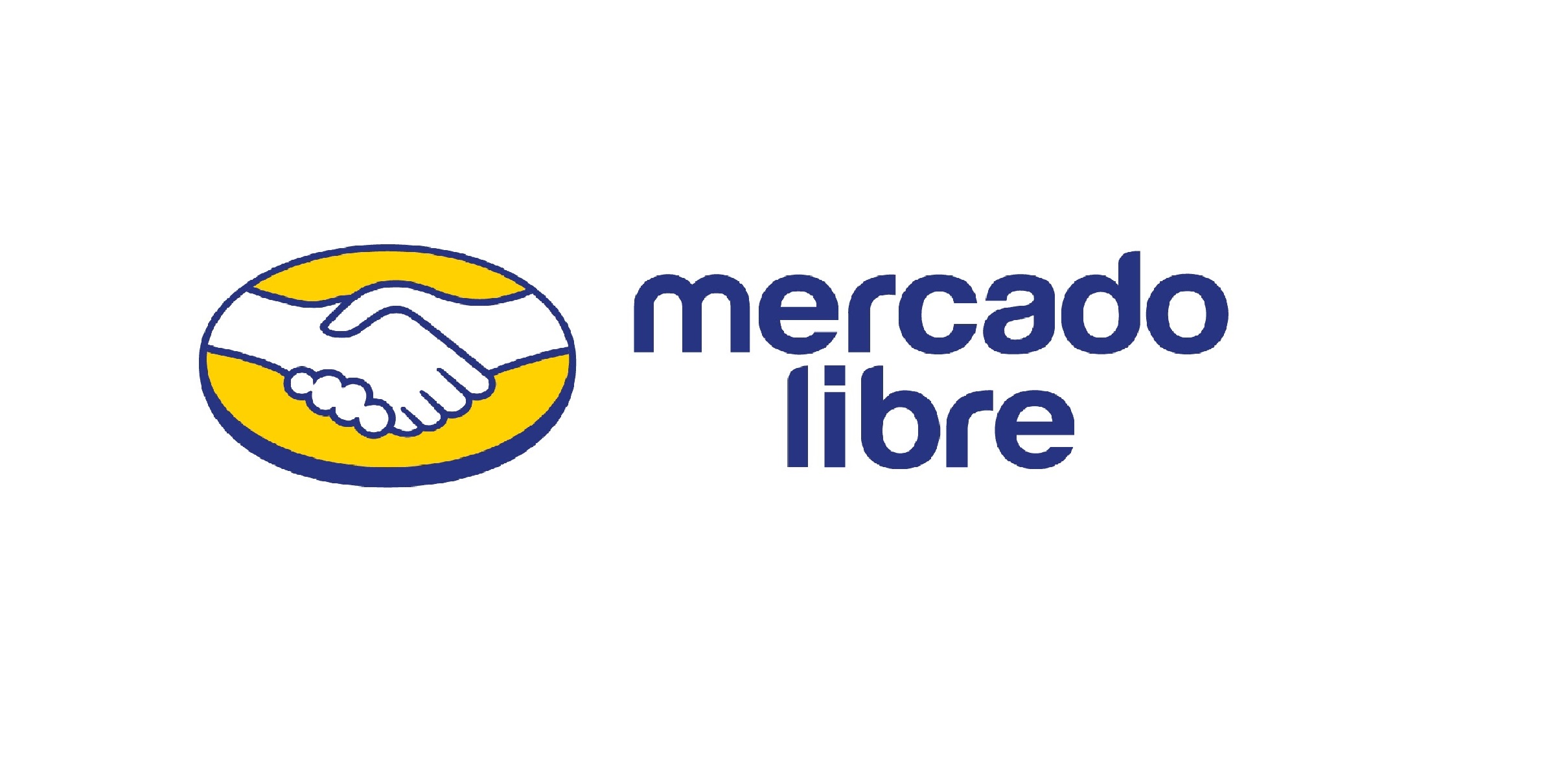 ¿Vender por internet significa vender todo por internet?
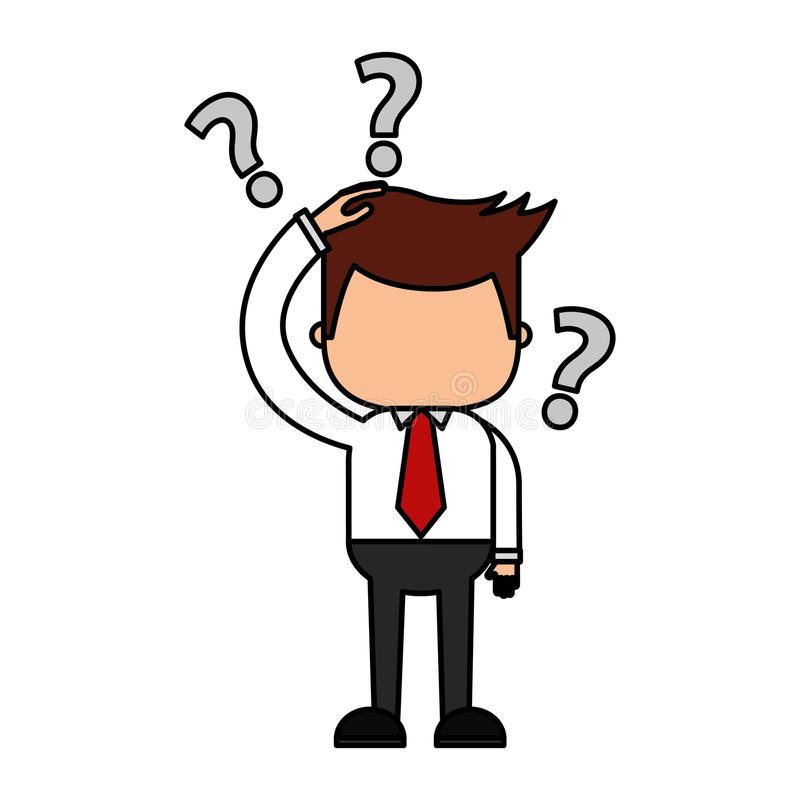 Fábricas, importadores, mayoristas, venta a empresas, Servicios,prod. ticket alto
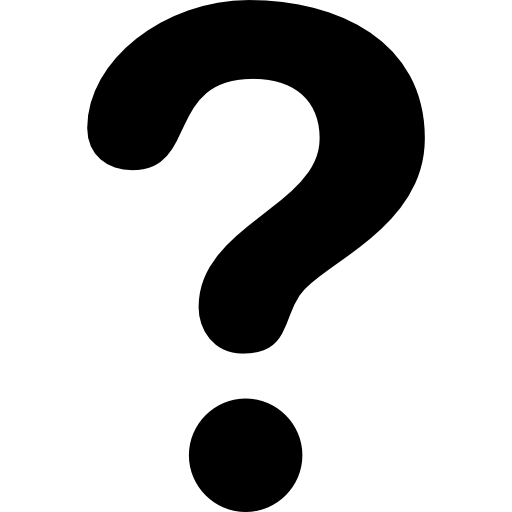 ¿Cuáles son los pasos iniciales que hay que dar?
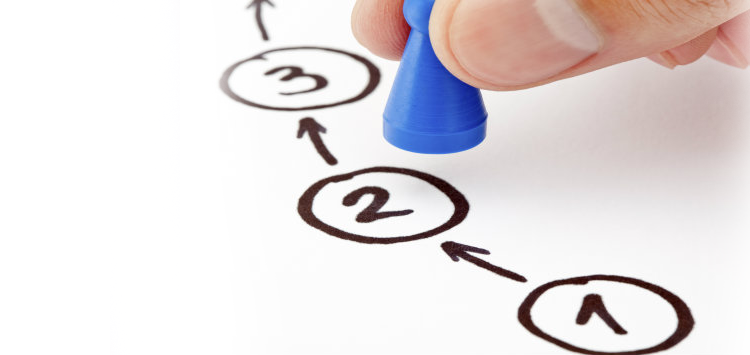 [Speaker Notes: Mostrar uno a uno con pantallas cuales son los pasos iniciales que dan nuestros clientes ( mostrando reportes, consultas gestion etc) para que vean lo facil que es. Ej : no tiene que hacer la pagina de nuevo sino que usan nuestra landing, mostramos las consultas y como se responden,el chat que te ayuda a atender, como te mandamos la mejores consultas por si no tenes capacidad de ventas ( junto con el chat)]
Pasos de la transformación Digital
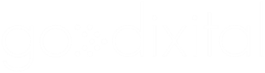 Generar Visitas
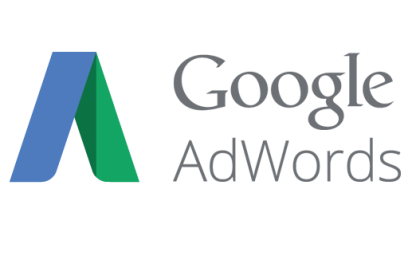 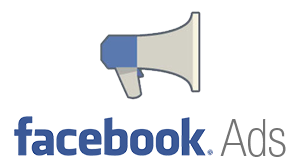 Pasos de la transformación Digital
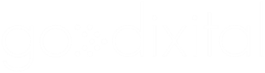 Generar las visitas
Recibir las visitas
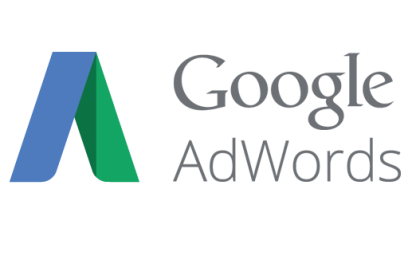 Landing
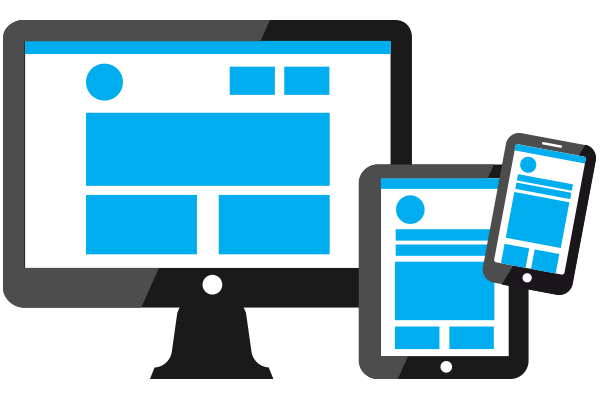 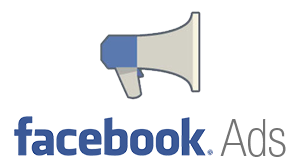 Pasos de la transformación Digital
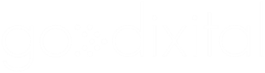 Gestionar las ventas
Generar las visitas
Recibir las visitas
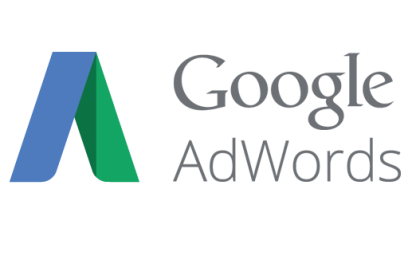 Landing
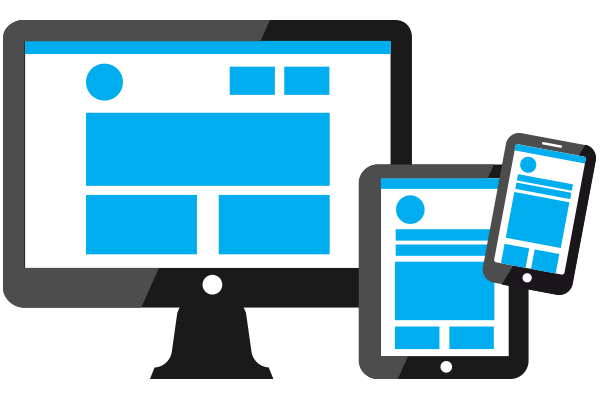 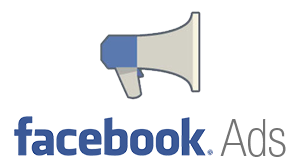 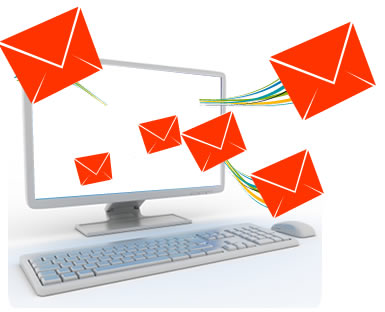 1
[Speaker Notes: Mostrar uno a uno con pantallas cuales son los pasos iniciales que dan nuestros clientes ( mostrando reportes, consultas gestion etc) para que vean lo facil que es. Ej : no tiene que hacer la pagina de nuevo sino que usan nuestra landing, mostramos las consultas y como se responden,el chat que te ayuda a atender, como te mandamos la mejores consultas por si no tenes capacidad de ventas ( junto con el chat)]
Adwords
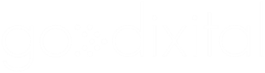 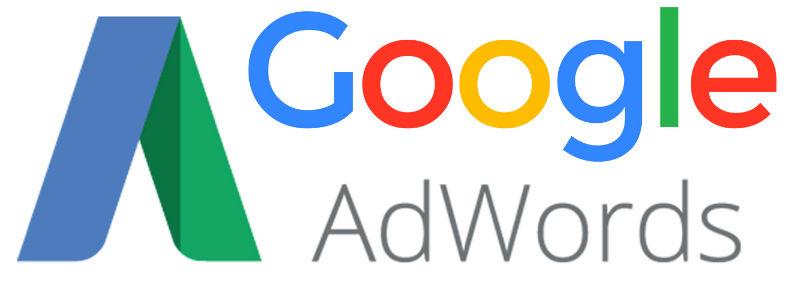 [Speaker Notes: Abrir adwords y buscar a las personas que estan en la sala.
Trazabilidad completa ( mostrar leads y la trazablidad completa)
Costo de oportunidad de no saber cuan optimizada tenes la inversion y cuanto podrias estar invirtiendo de mas y ganando, por no poder medir te quedas como estas
Cuanto crecer en la inversion y Retorno
Sus competidores que miden estan invirtiendo mas ( el competidor que sale todo el tiempo).
No podemos no estar cuando un potencial cliente nos está buscando]
Diferencia entre Google y Facebook
Si el click en facebook vale 0,10 y el click en Google $1 , yo tengo $100 para invertir, donde me conviene ponerlos?
Caso Inelec Higiene
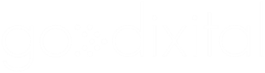 Caso Inelec Higiene
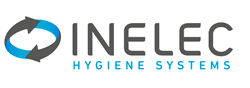 Secamanos: 20 likes, 200 clicks, 15% ctr
Cambiadores: 90 impresiones, 200 fans,
Lockers: alcance 50.000 personas
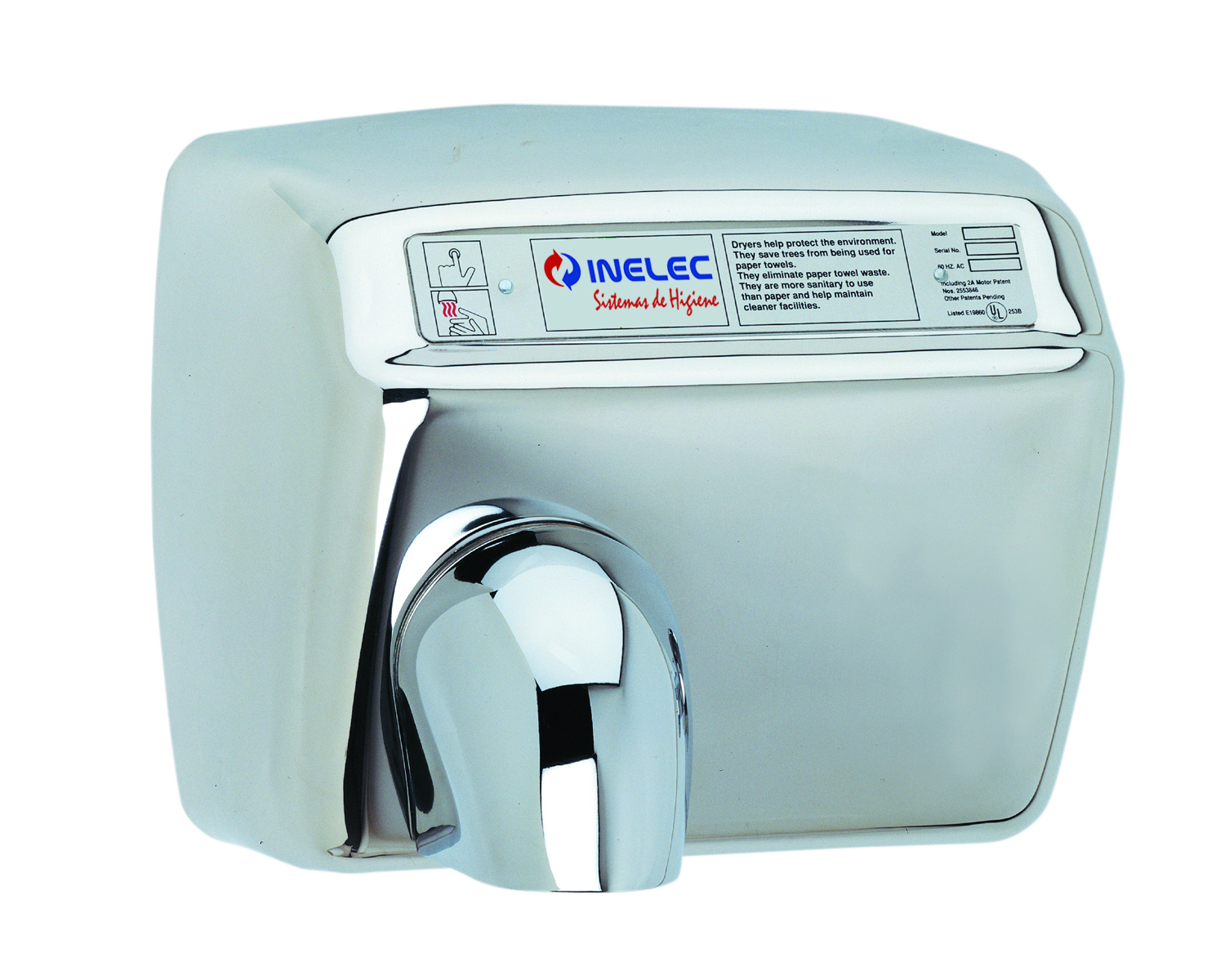 Ejemplo de Trazabilidad Completa
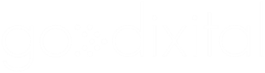 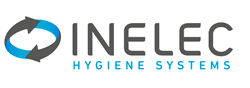 Inversión total: $8000
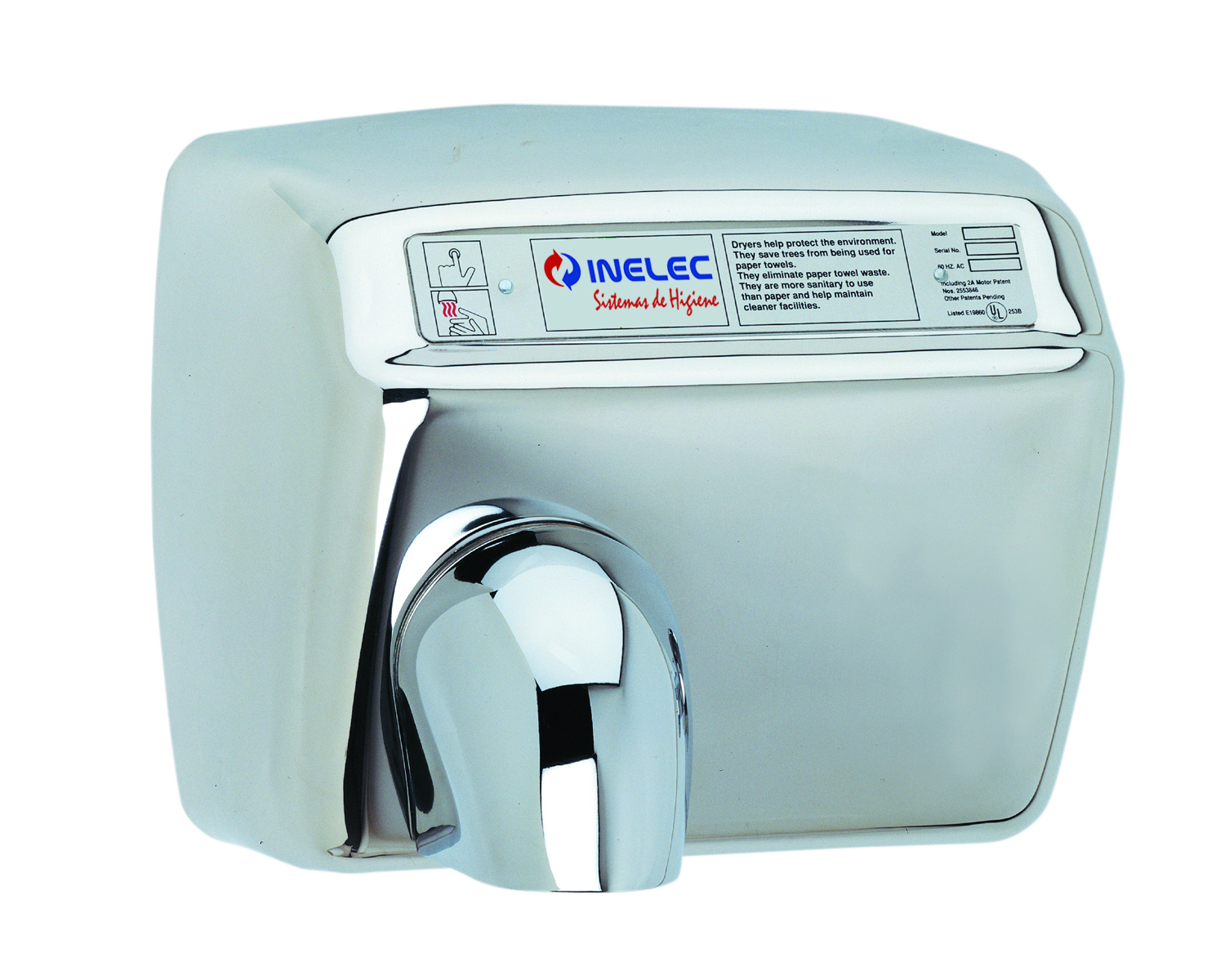 Ejemplo de Trazabilidad Completa
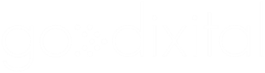 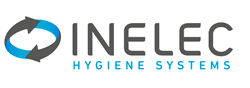 Inversión total: $8000
Resultado: 130 consultas
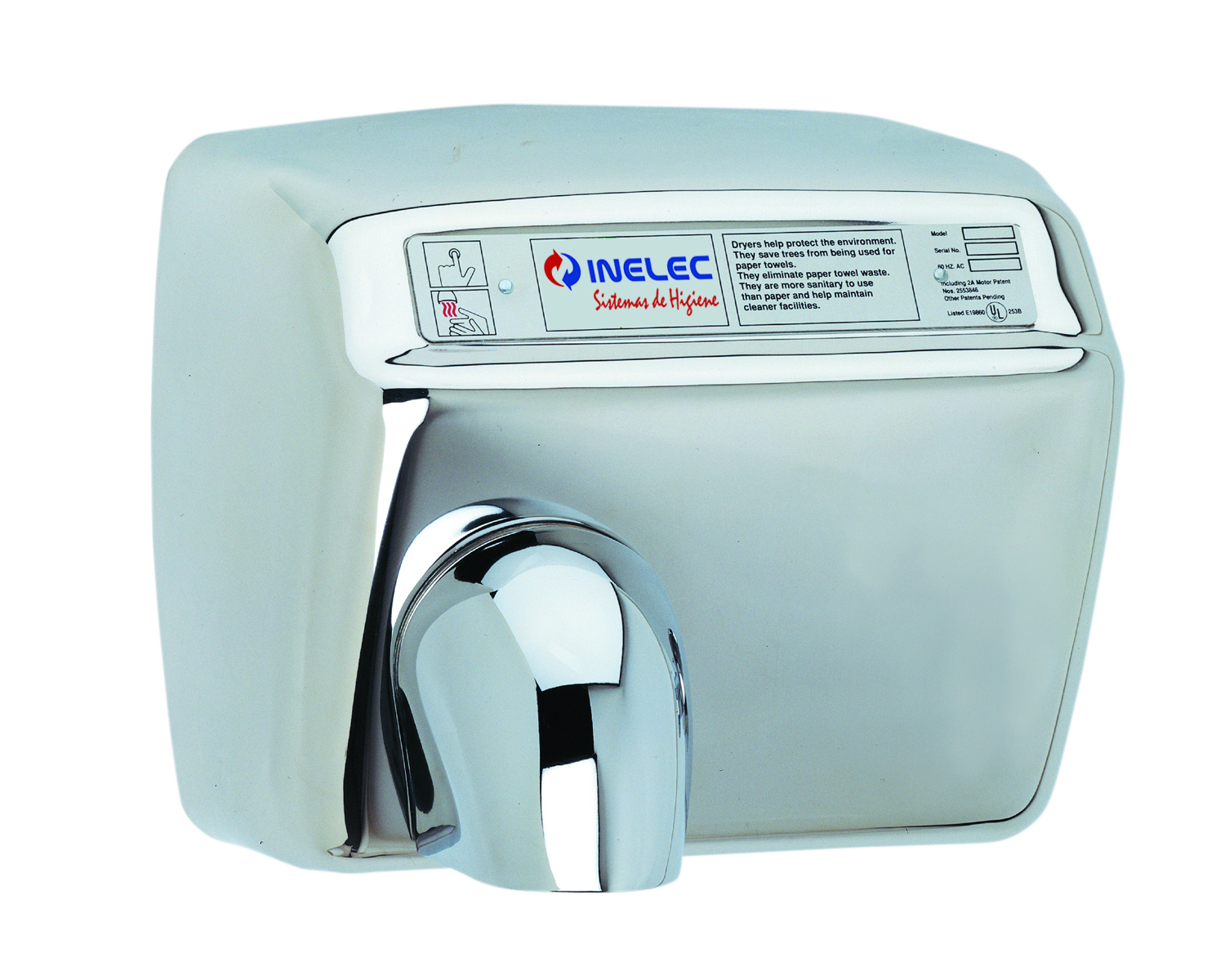 Ejemplo de Trazabilidad Completa
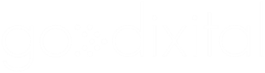 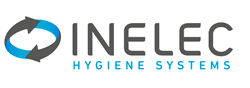 Inversión total: $8000
Resultado: 130 consultas
% de cierre: 8%
Ventas: 10
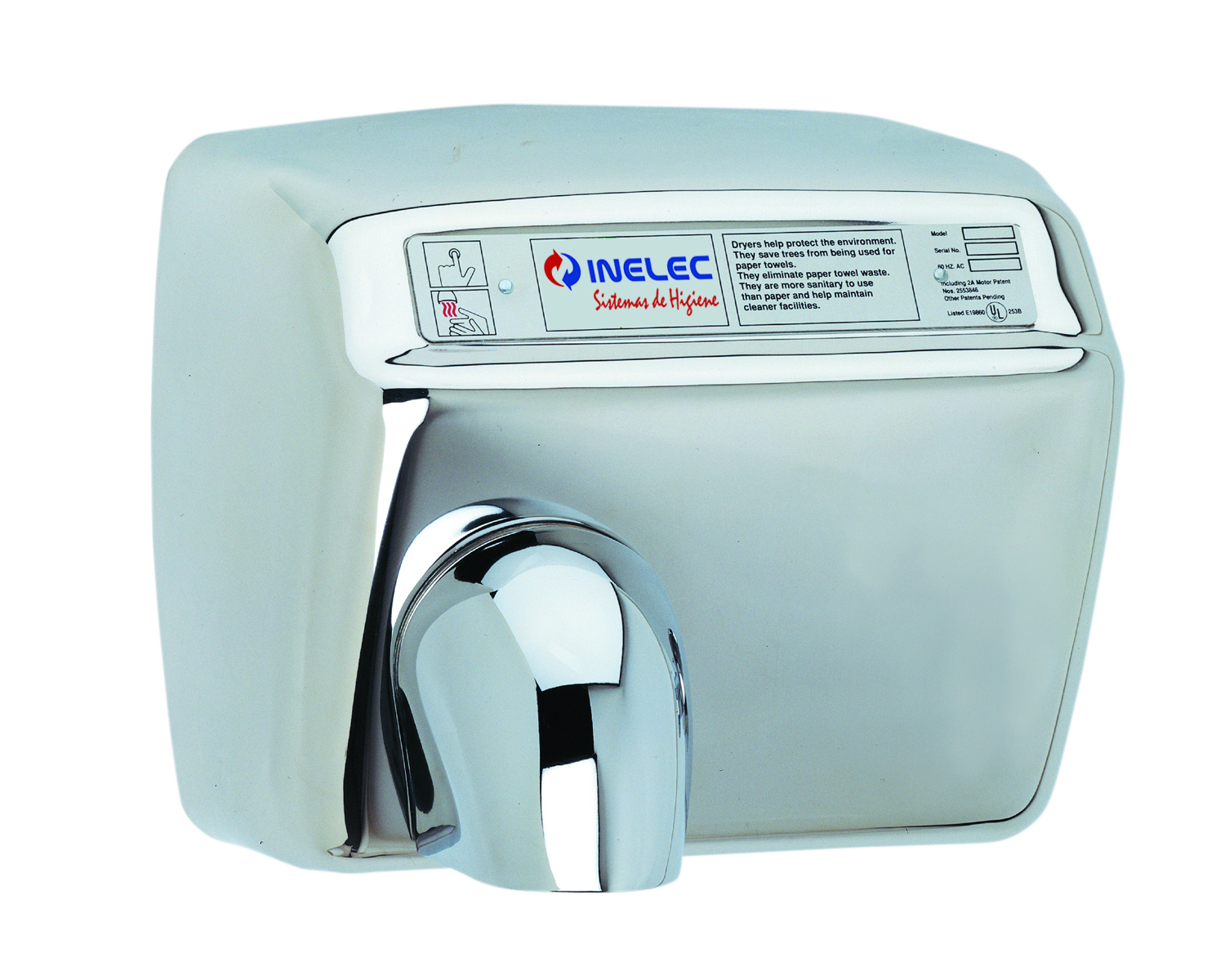 Ejemplo de Trazabilidad Completa
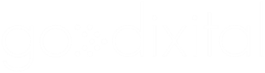 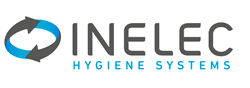 Inversión total: $8000
Resultado: 130 consultas
% de cierre: 8%
Ventas: 10
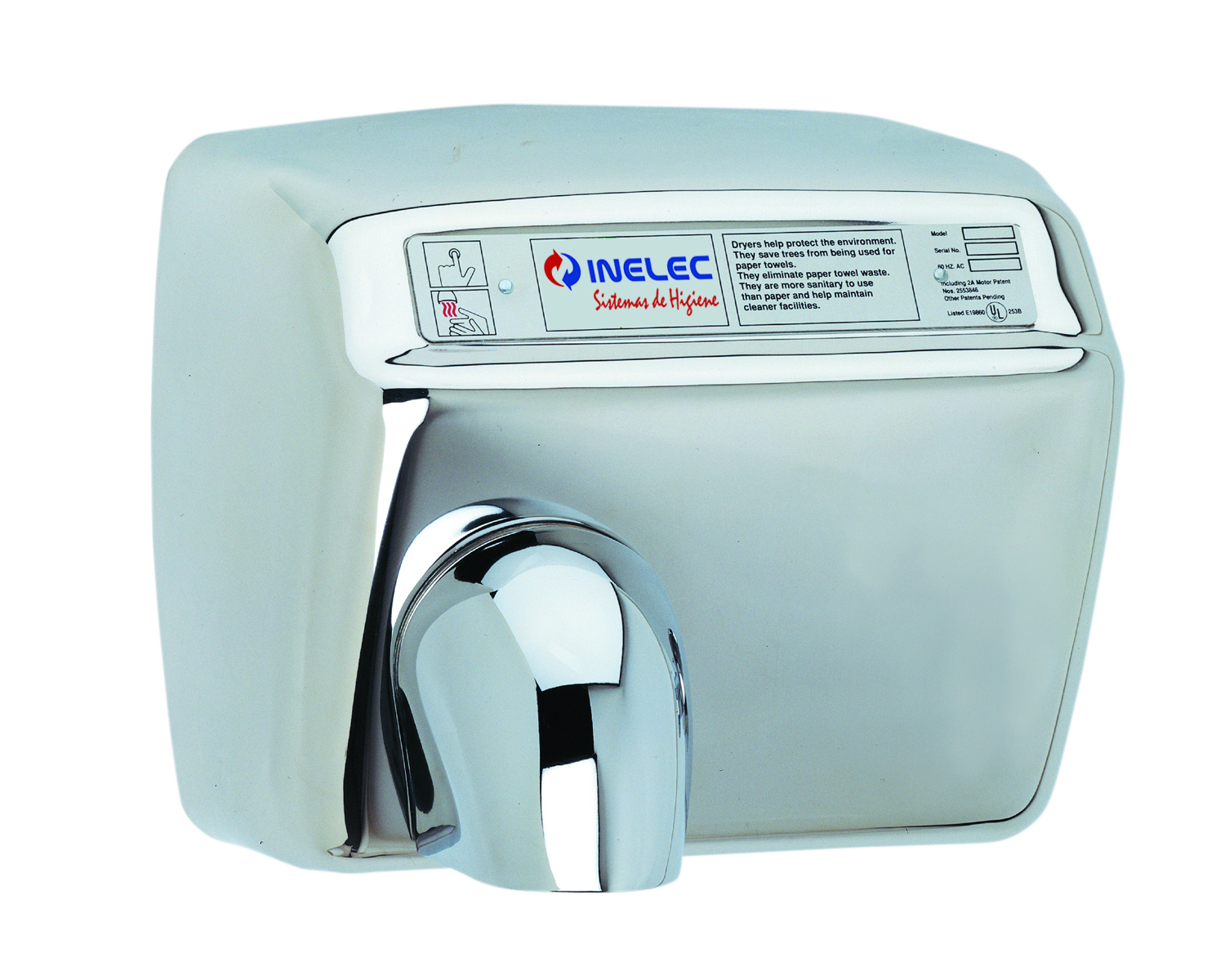 Secamanos: 80 consultas 
Cambiadores: 21 consultas
Lockers: 29 consultas
Ejemplo de Trazabilidad Completa
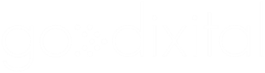 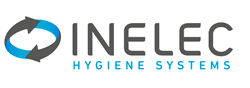 Inversión total: $8000
Resultado: 130 consultas
% de cierre: 8%
Ventas: 10
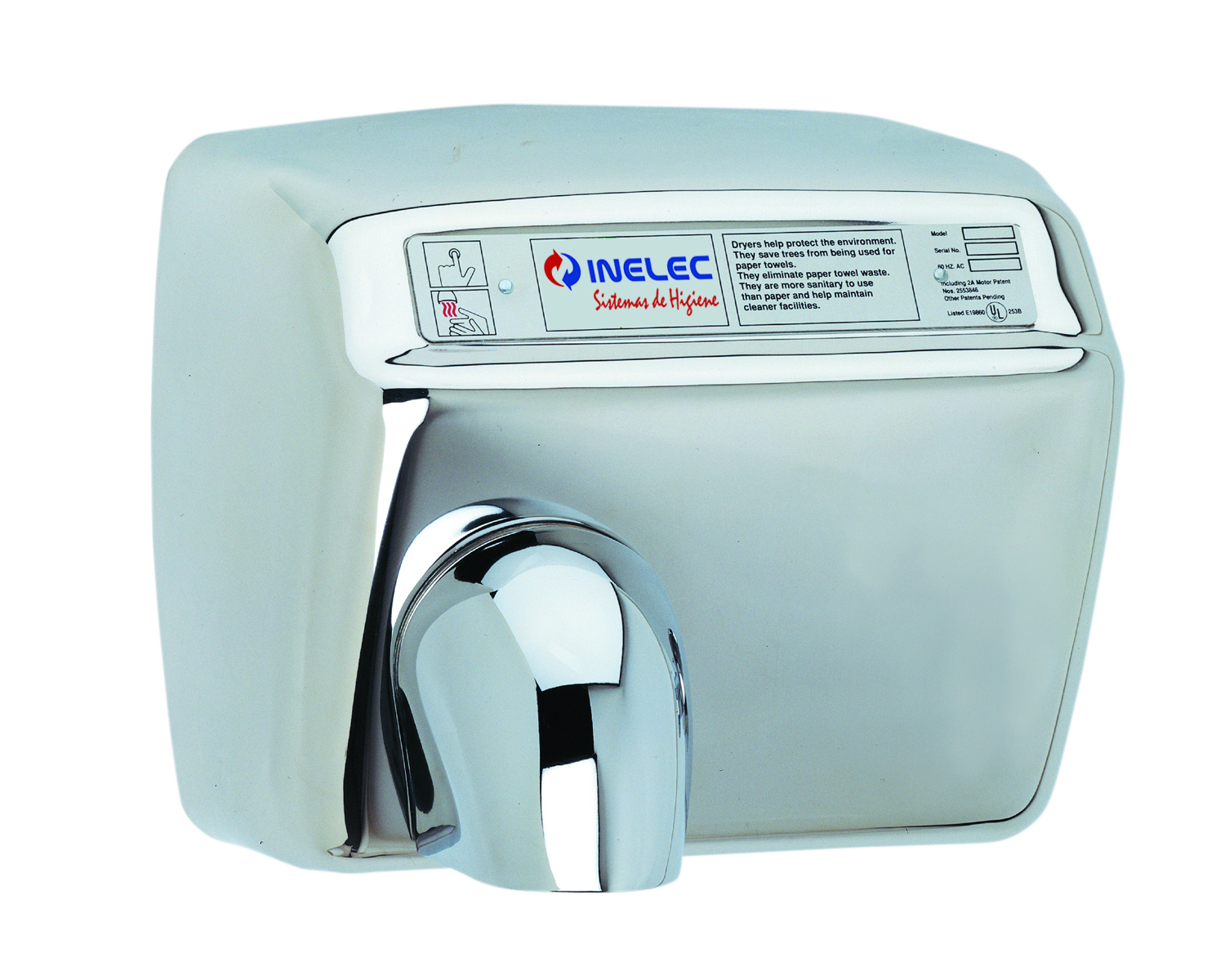 Secamanos: 80 consultas    6 ventas
Cambiadores: 21 consultas   2 ventas
Lockers: 29 consultas     2 ventas
Ejemplo de Trazabilidad Completa
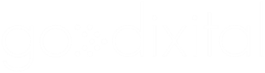 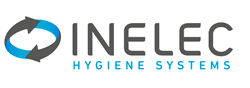 Inversión total: $8000
Resultado: 130 consultas
% de cierre: 8%
Ventas: 10
Ganancia neta por venta: $1500
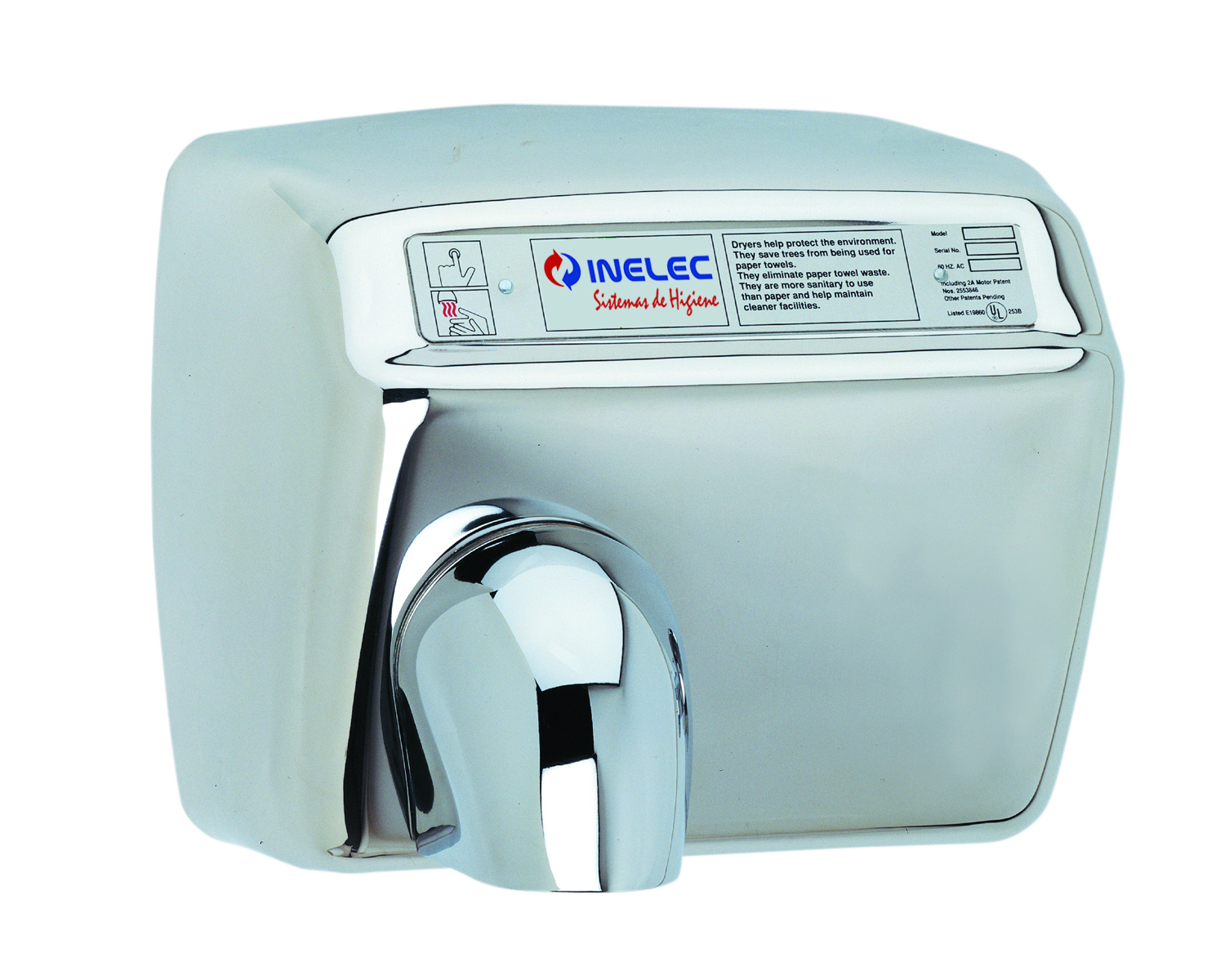 Secamanos: 80 consultas    6 ventas
Cambiadores: 21 consultas   2 ventas
Lockers: 29 consultas     2 ventas
Ejemplo de Trazabilidad Completa
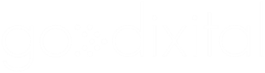 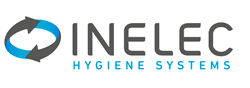 Inversión total: $8000
Resultado: 130 consultas
% de cierre: 8%
Ventas: 10
Ganancia neta por venta: $1500
Ganancia total: $15.000
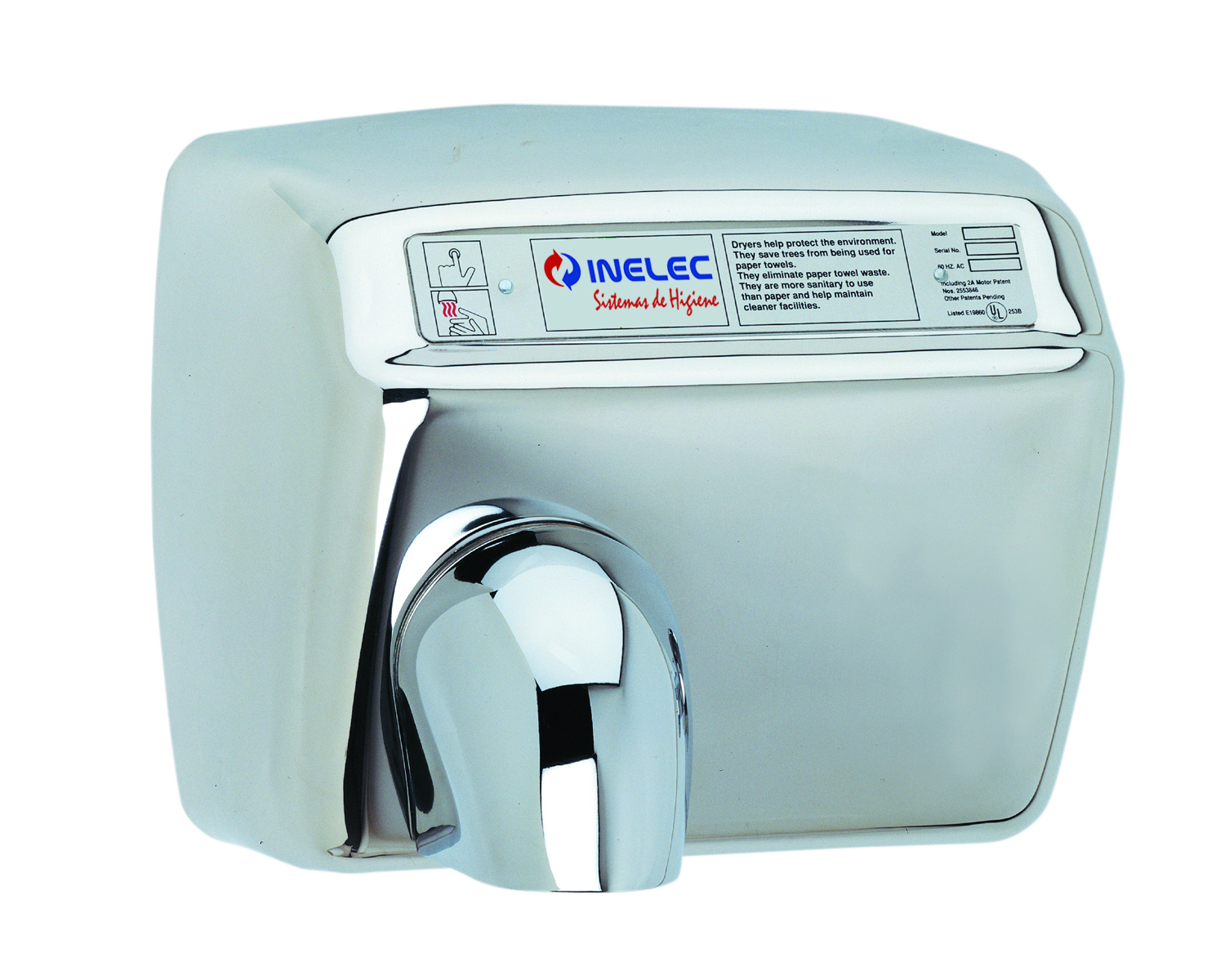 Secamanos: 80 consultas    6 ventas
Cambiadores: 21 consultas   2 ventas
Lockers: 29 consultas     2 ventas
Ejemplo de Trazabilidad Completa
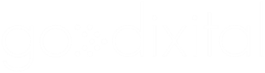 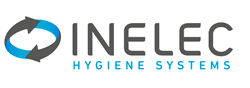 Inversión total: $8000
Resultado: 130 consultas
% de cierre: 8%
Ventas: 10
Ganancia neta por venta: $1500
Ganancia total: $15.000
Ganancia neta: $7000
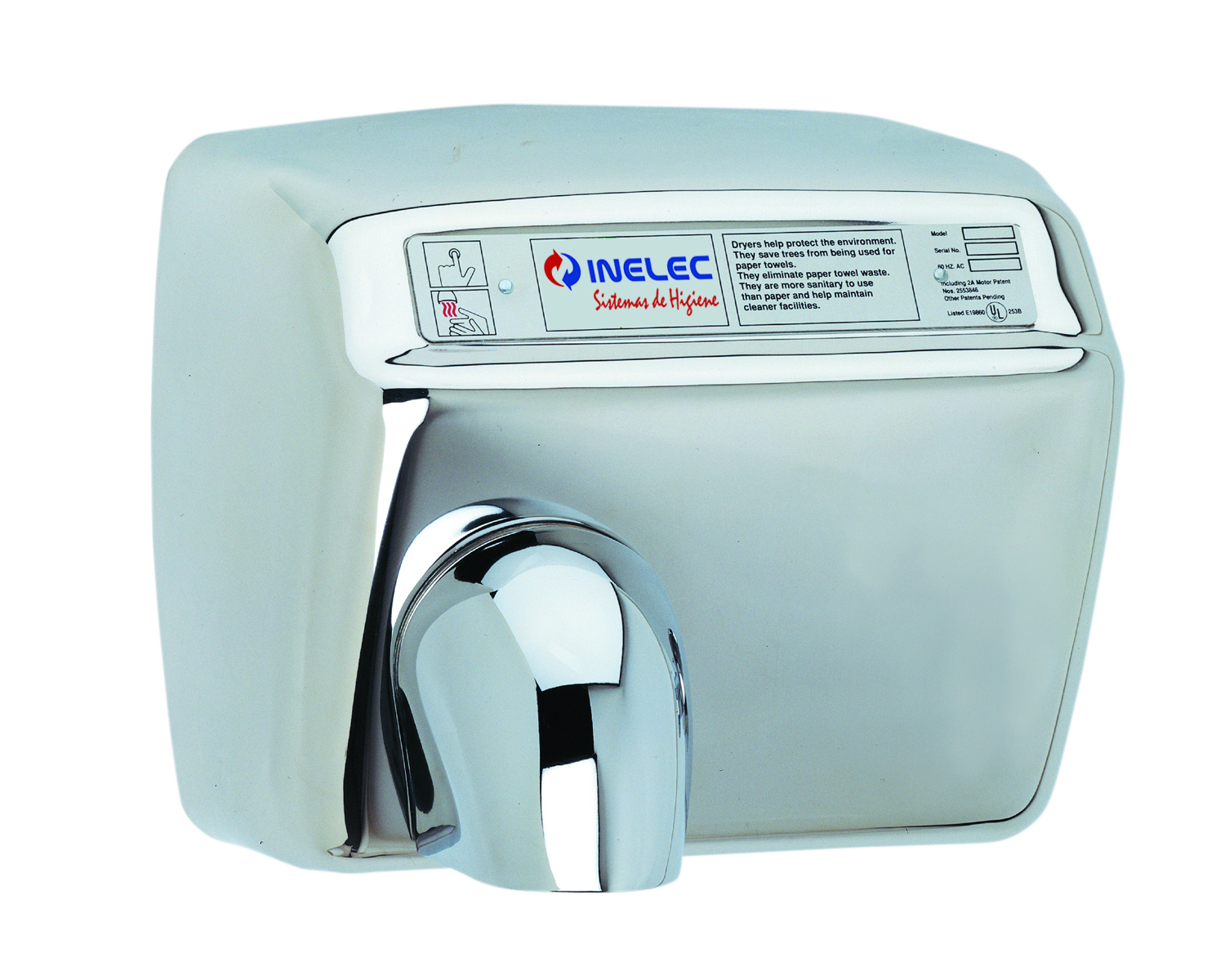 Secamanos: 80 consultas    6 ventas
Cambiadores: 21 consultas   2 ventas
Lockers: 29 consultas     2 ventas
2
[Speaker Notes: Mostrar uno a uno con pantallas cuales son los pasos iniciales que dan nuestros clientes ( mostrando reportes, consultas gestion etc) para que vean lo facil que es. Ej : no tiene que hacer la pagina de nuevo sino que usan nuestra landing, mostramos las consultas y como se responden,el chat que te ayuda a atender, como te mandamos la mejores consultas por si no tenes capacidad de ventas ( junto con el chat)]
Tener una plataforma para recibir las visitas
[Speaker Notes: https://pamuk.com.ar/
http://pamuk.mkt1.com.ar/]
¿Qué plataforma tengo que usar para vender online?
[Speaker Notes: https://pamuk.com.ar/
http://pamuk.mkt1.com.ar/]
¿Qué plataforma tengo que usar para vender online?
Porqué no vende mi carrito de compras? 
Uso mi pagina web? 
Landing?
[Speaker Notes: https://pamuk.com.ar/
http://pamuk.mkt1.com.ar/]
¿Qué plataforma tengo que usar para vender online?
Porque no vende mi carrito de compras? 
Uso mi pagina web? 
Landing? 

Formulario de contacto?
Whatsapp?
Por facebook directo? 
Cuándo mando catálogo?
[Speaker Notes: https://pamuk.com.ar/
http://pamuk.mkt1.com.ar/]
¿Qué plataforma tengo que usar para vender online?
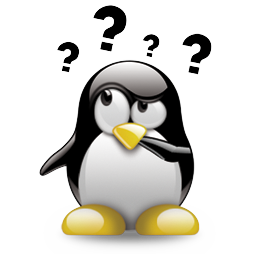 Porque no vende mi carrito de compras? 
Uso mi pagina web? 
Landing? 

Formulario de contacto?
Whatsapp?
Por facebook directo? 
Cuando mando catálogo?
[Speaker Notes: https://pamuk.com.ar/
http://pamuk.mkt1.com.ar/]
LANDING PAGE
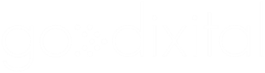 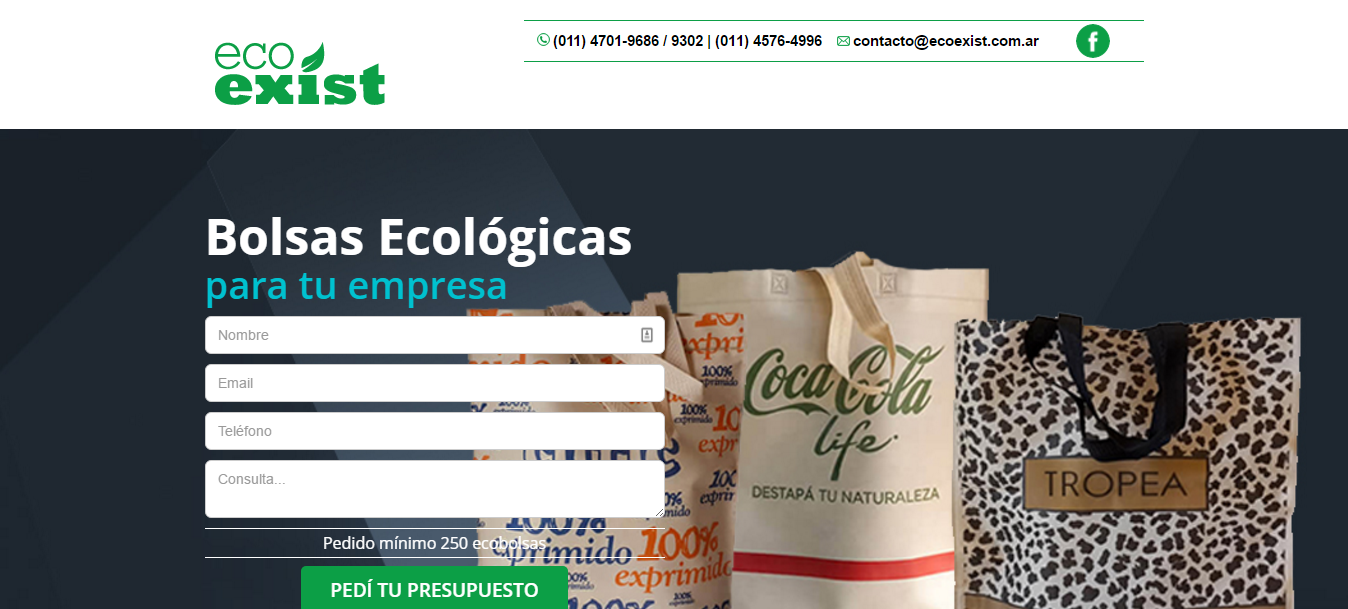 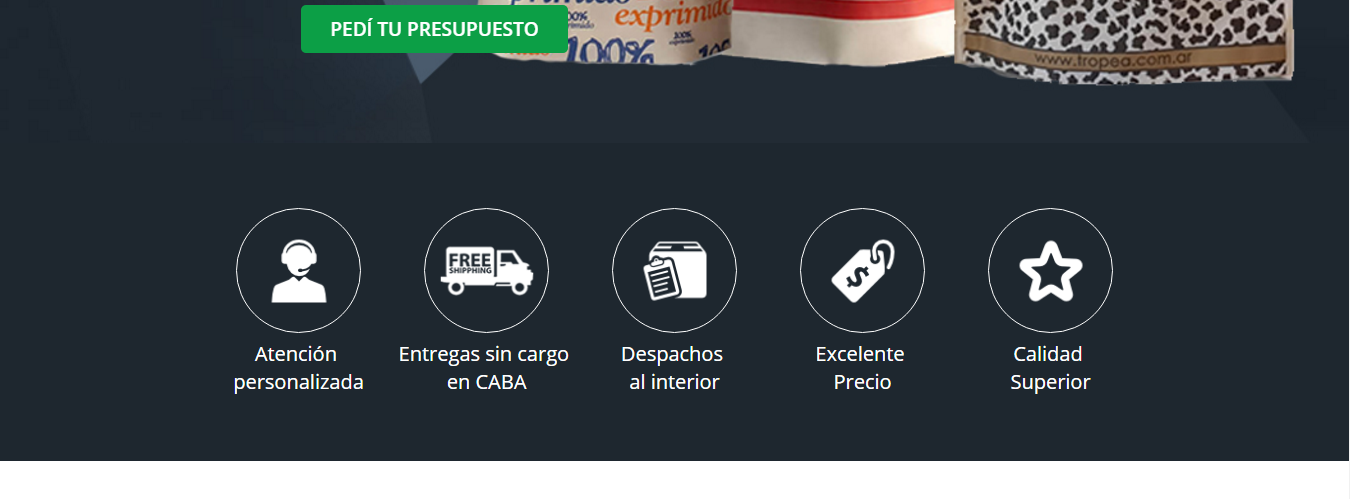 3
[Speaker Notes: Mostrar uno a uno con pantallas cuales son los pasos iniciales que dan nuestros clientes ( mostrando reportes, consultas gestion etc) para que vean lo facil que es. Ej : no tiene que hacer la pagina de nuevo sino que usan nuestra landing, mostramos las consultas y como se responden,el chat que te ayuda a atender, como te mandamos la mejores consultas por si no tenes capacidad de ventas ( junto con el chat)]
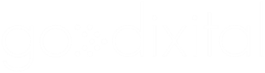 GESTIÓN DE VENTAS
¿Cómo manejan los contactos que les llegan?
[Speaker Notes: Preguntarles como manejan los leads una vez que llegan]
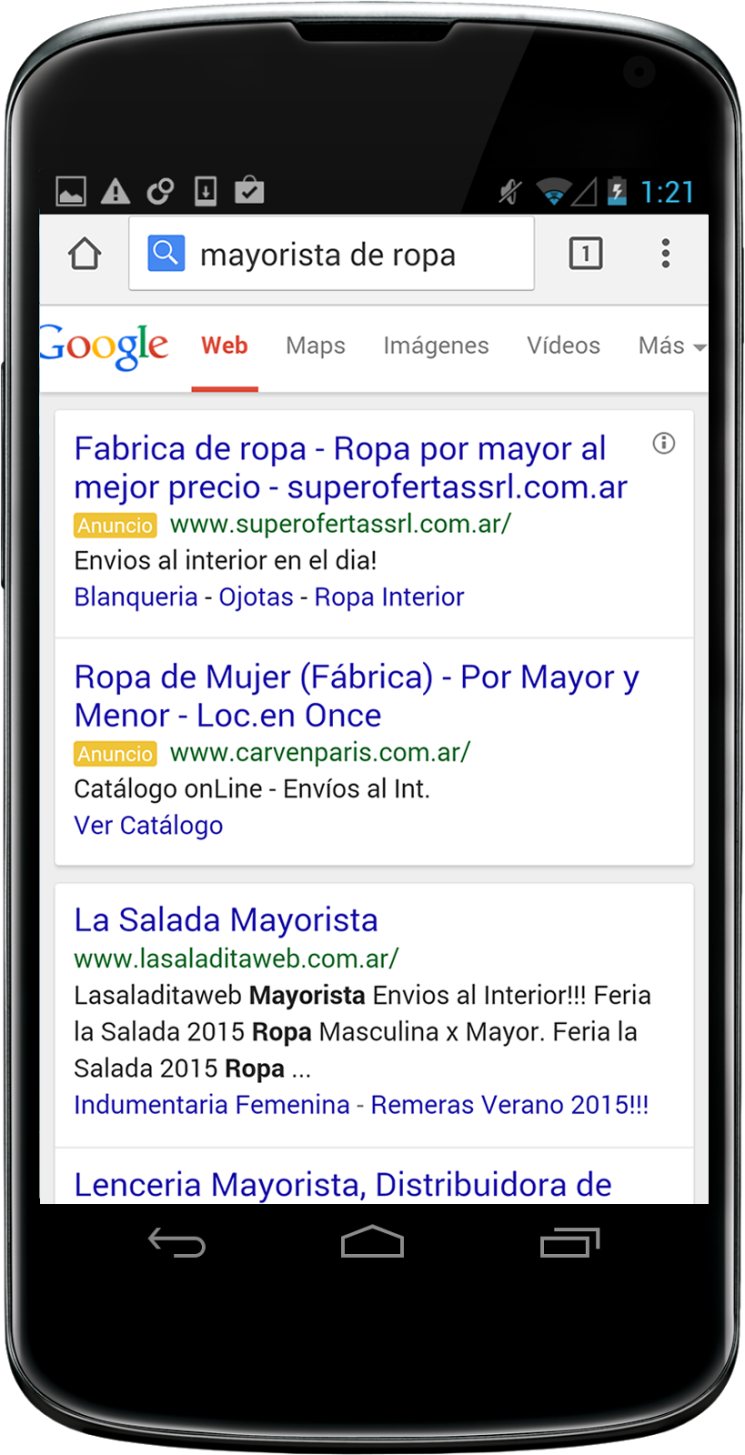 Gestión de Ventas
Etapas
Se gestiona directo desde el Mail

Se implementa un excel

CRM

¿Automatización?
Godixital  ::  Agencia de negocios digitales  ::  e-mail: daniel@godixital.com  ::  Tel:4774-8821
¿QUE ES UN CRM?
En Inglés: Customer Relationship Management, o sea, manejo de la relación con el cliente.

Son sistemas de gestión de ventas, cuyo objetivo es hacer más eficiente la gestión de potenciales clientes, aumentando la tasa de cierre y reduciendo tiempos operativos de ventas.
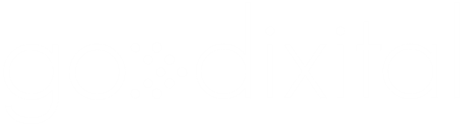 [Speaker Notes: LO IMPORTANTE ES QUE GESTIONEN, UNA FORMA INTERESANTE ES UN CRM]
PANTALLA PRINCIPAL CRM
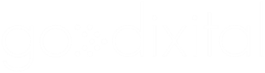 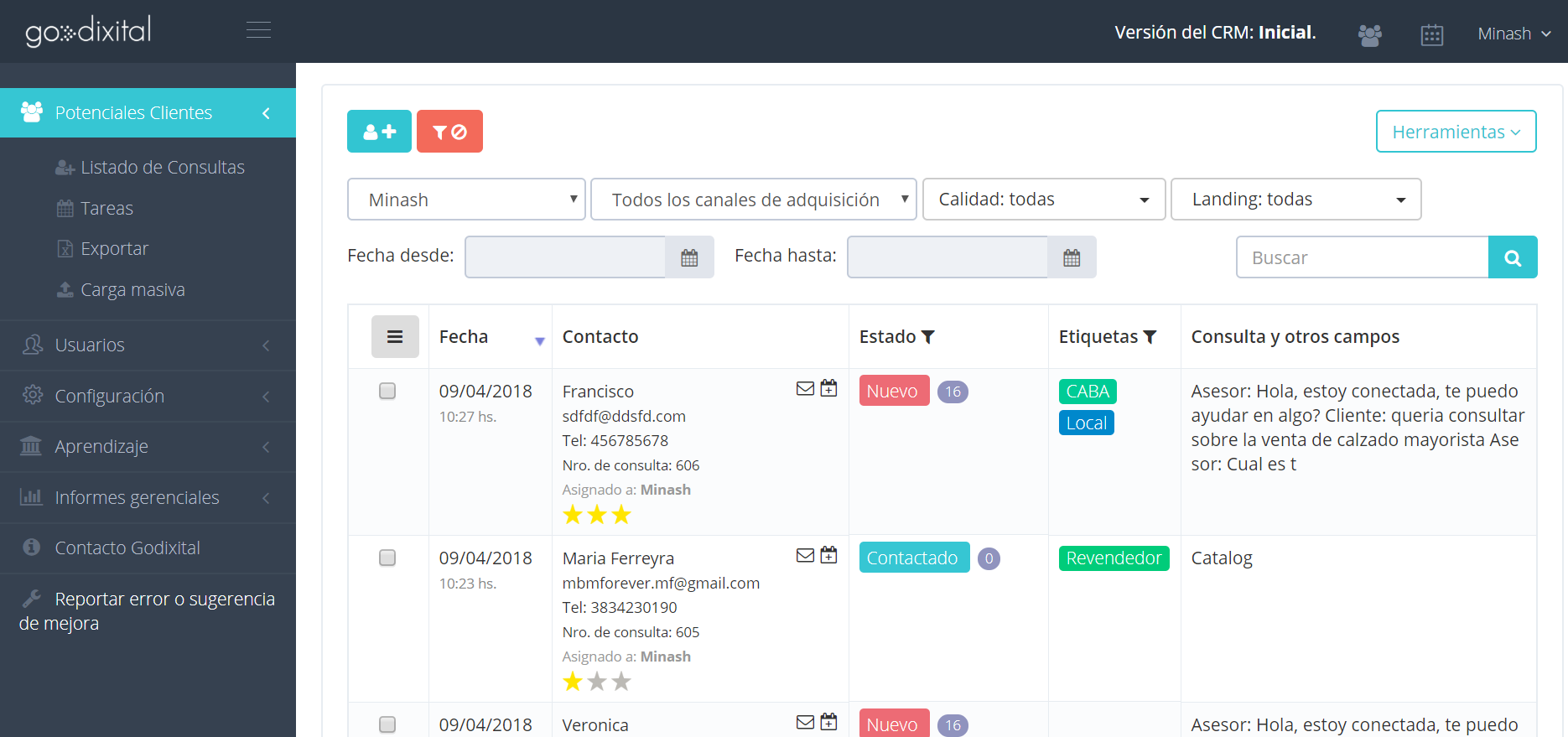 LAS CONSULTAS SE CARGAN SOLAS
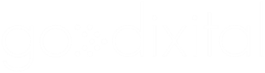 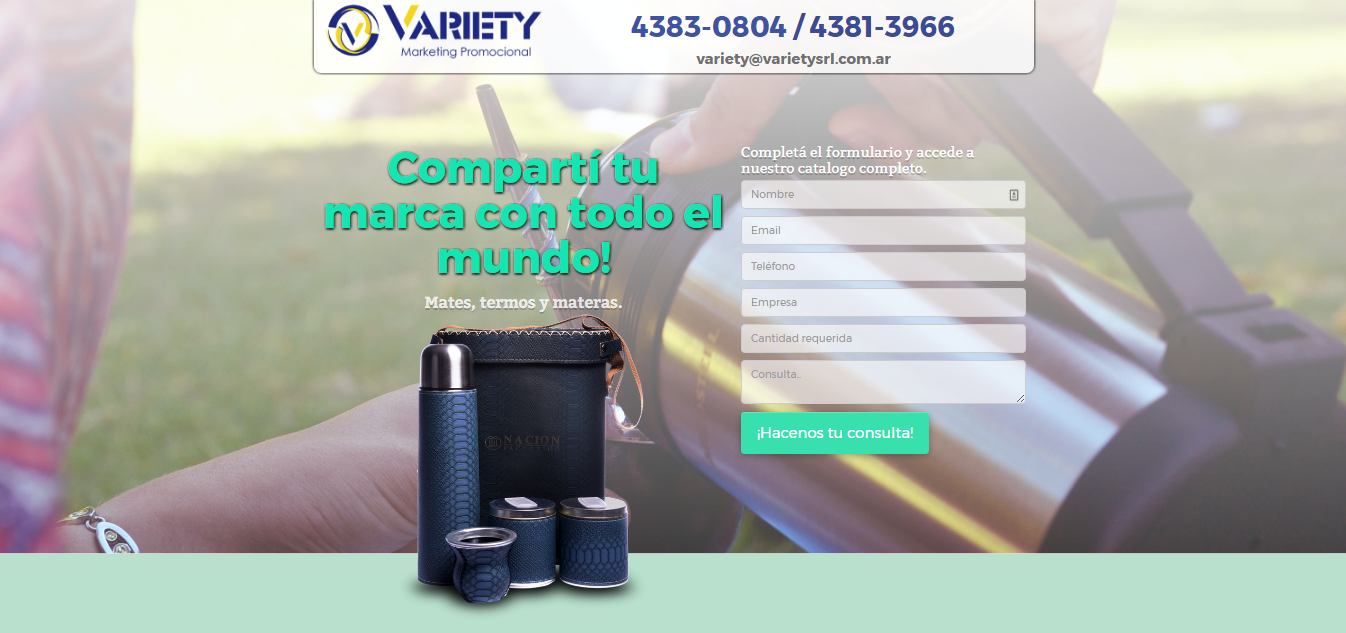 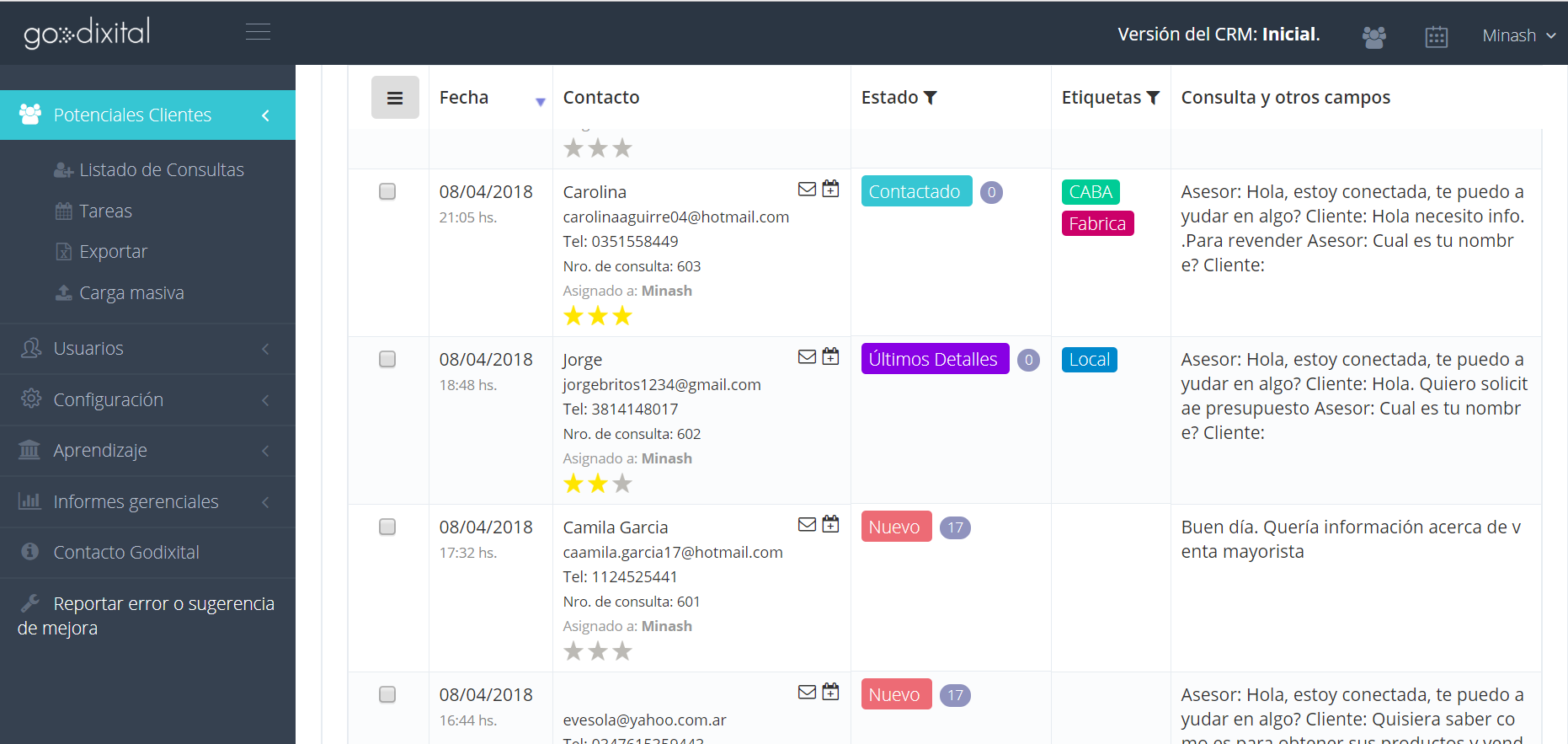 [Speaker Notes: LAS CONSULTAS SE CANRAGN AUTOMATICAMENTE, SE AHORRA TIEMPO

El embudo de ventas es este (izq), y quién es es este (derecha)]
GESTIÓN DE POTENCIALES CLIENTES
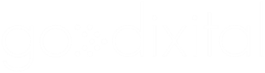 ENVÍO DE MAILS
Directamente desde la plataforma se envía individual o masivamente en forma personalizada. Utilización de plantillas pre-cargadas
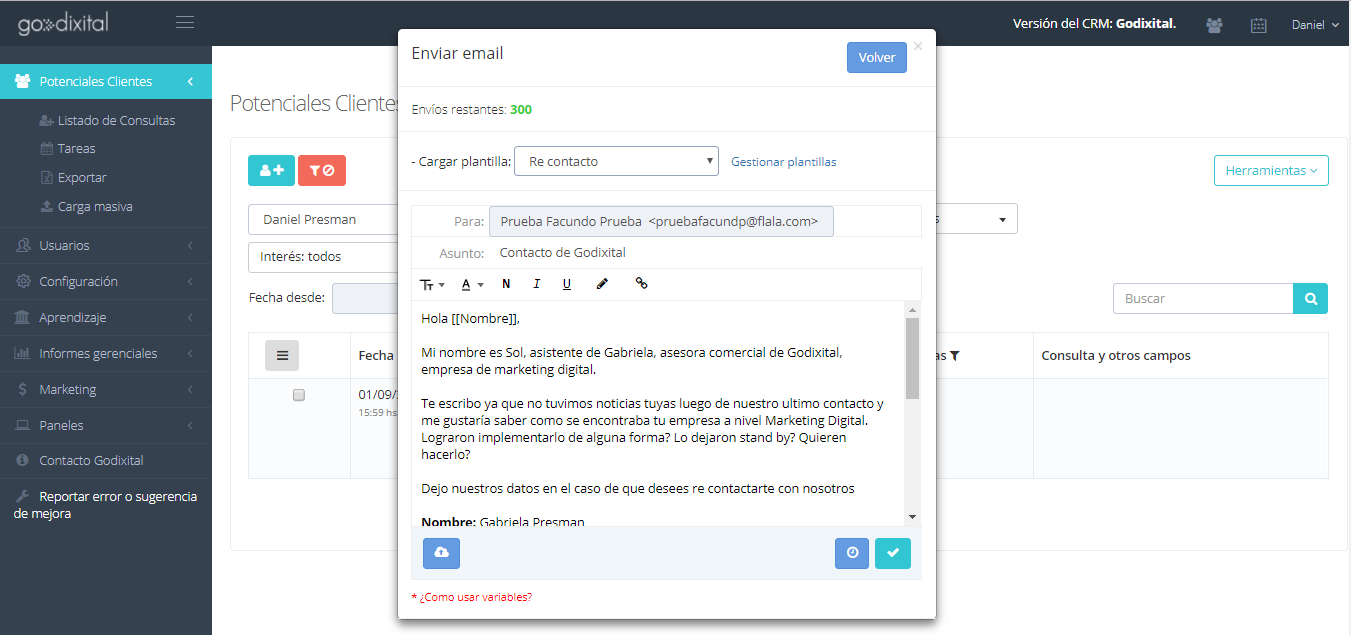 [Speaker Notes: SI]
GESTIÓN DE POTENCIALES CLIENTES
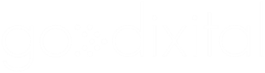 Línea de tiempo con todo lo que sucedió
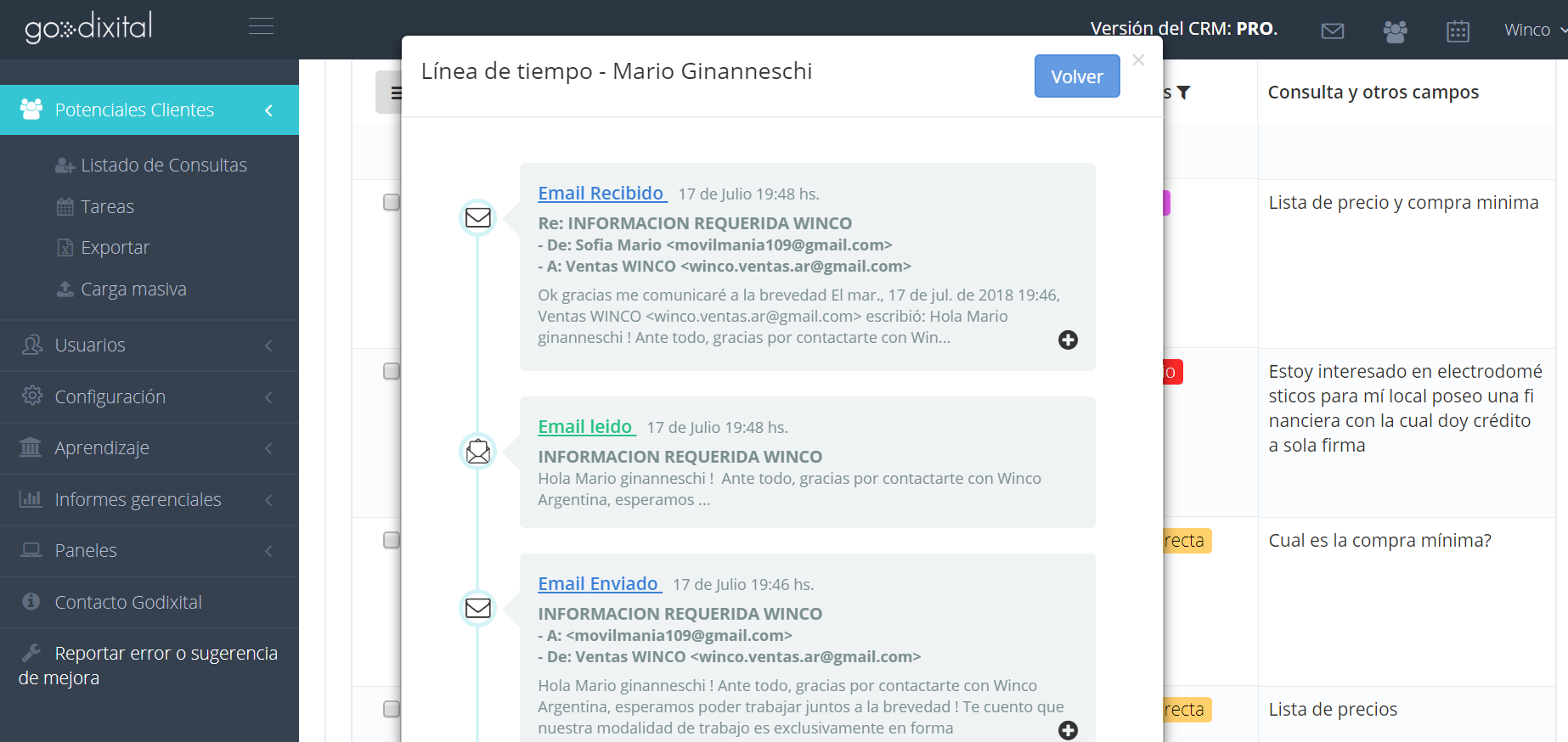 GESTIÓN DE POTENCIALES CLIENTES
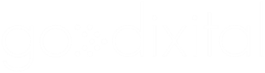 MINI-AGENDA Y GESTIÓN DE TAREAS
Permite realizar una mini-gestión de tareas de ventas. Luego de una acción, se establece una fecha para próximo contacto.
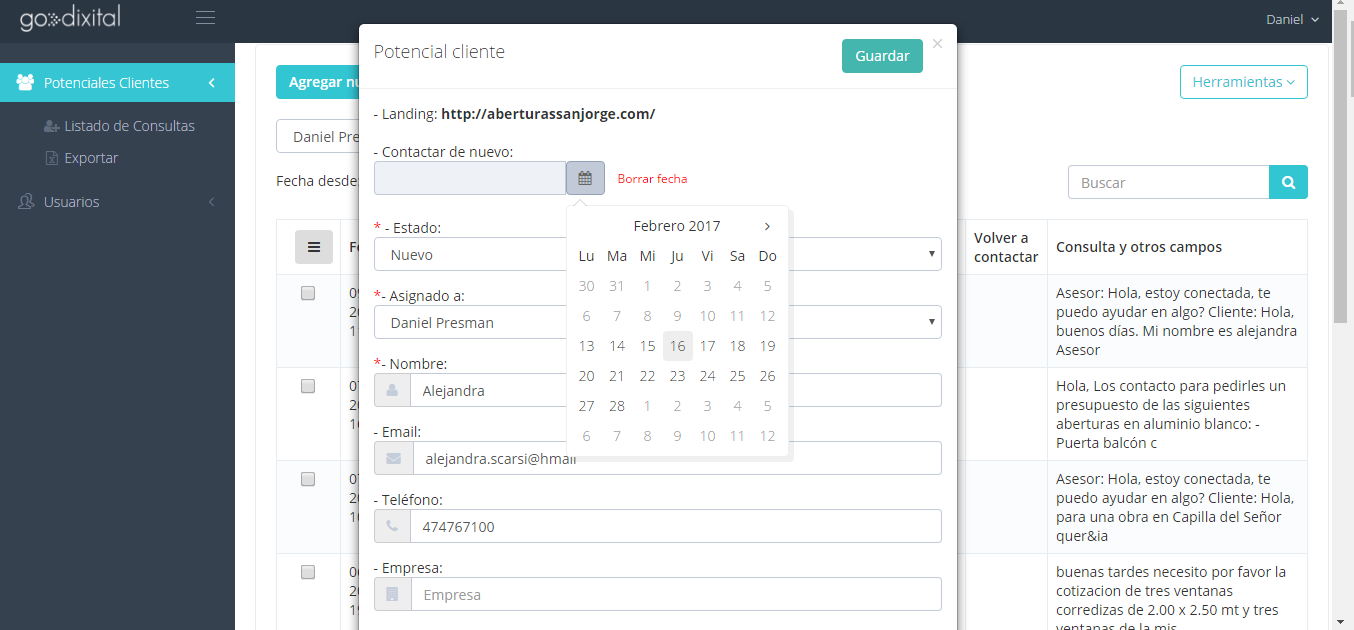 GESTIÓN DE POTENCIALES CLIENTES
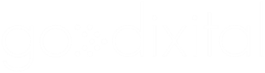 CAMPO “NOTAS”
Se va guardando la secuencia o historial de lo que fue pasando, para poder entender mejor el proceso de compra del potencial cliente.
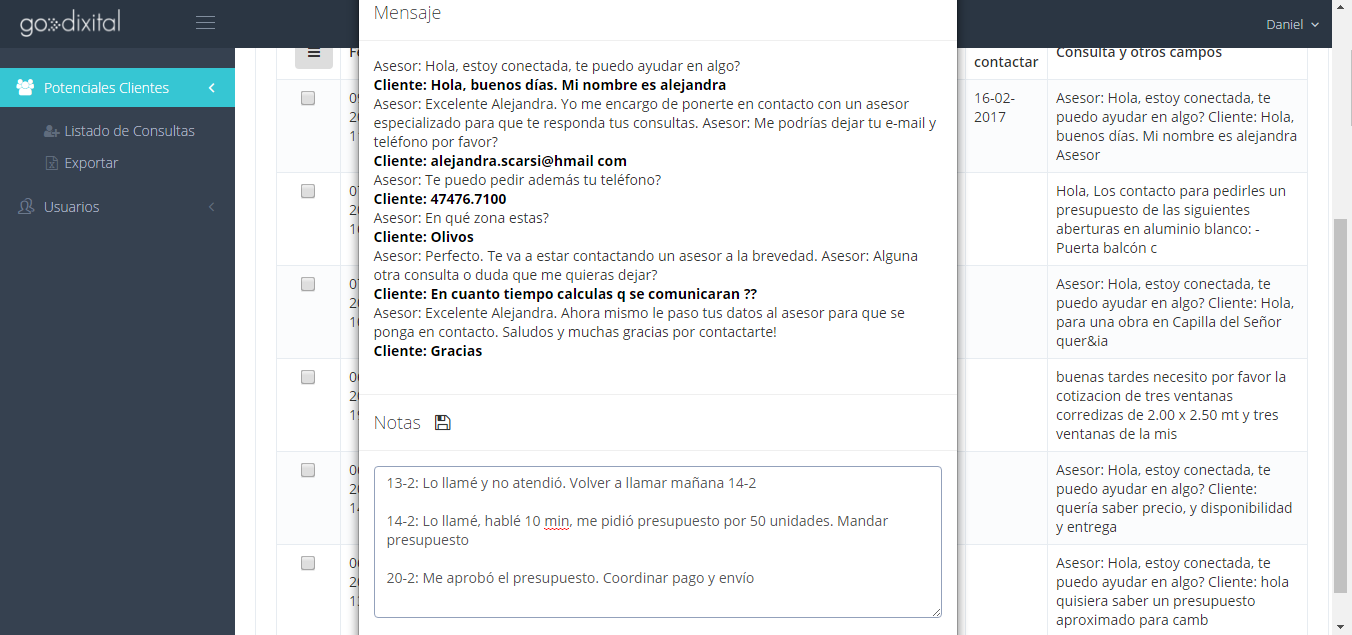 GESTIÓN DE POTENCIALES CLIENTES
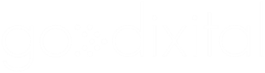 REPORTE DE VENTAS
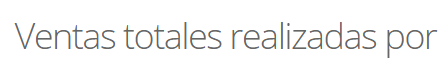 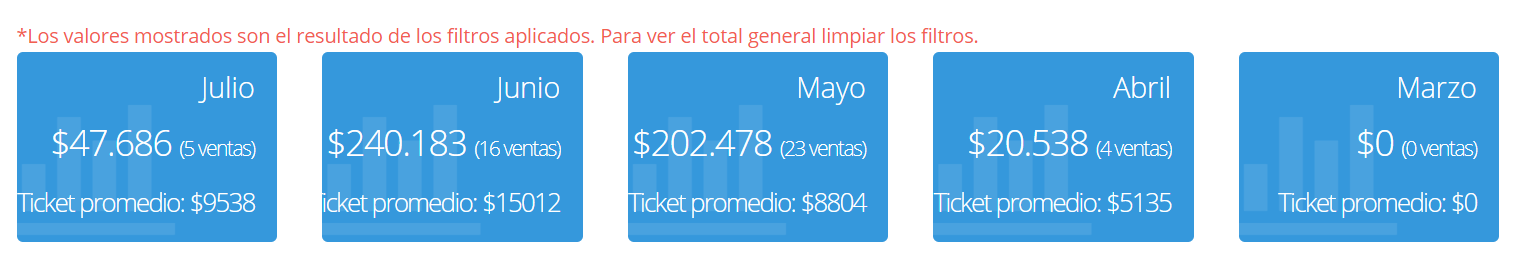 [Speaker Notes: SI]
4
[Speaker Notes: Mostrar uno a uno con pantallas cuales son los pasos iniciales que dan nuestros clientes ( mostrando reportes, consultas gestion etc) para que vean lo facil que es. Ej : no tiene que hacer la pagina de nuevo sino que usan nuestra landing, mostramos las consultas y como se responden,el chat que te ayuda a atender, como te mandamos la mejores consultas por si no tenes capacidad de ventas ( junto con el chat)]
Herramientas para facilitar gestión de las ventas
Botón de Whatsapp
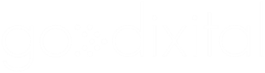 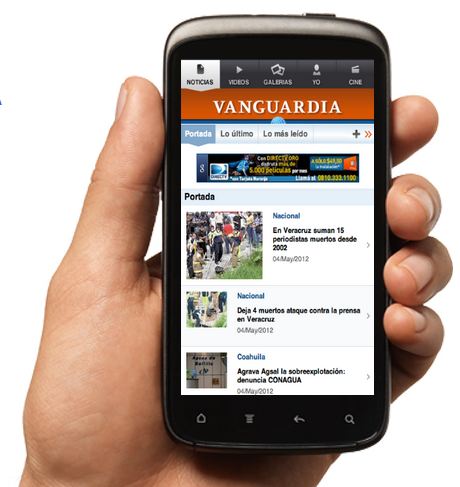 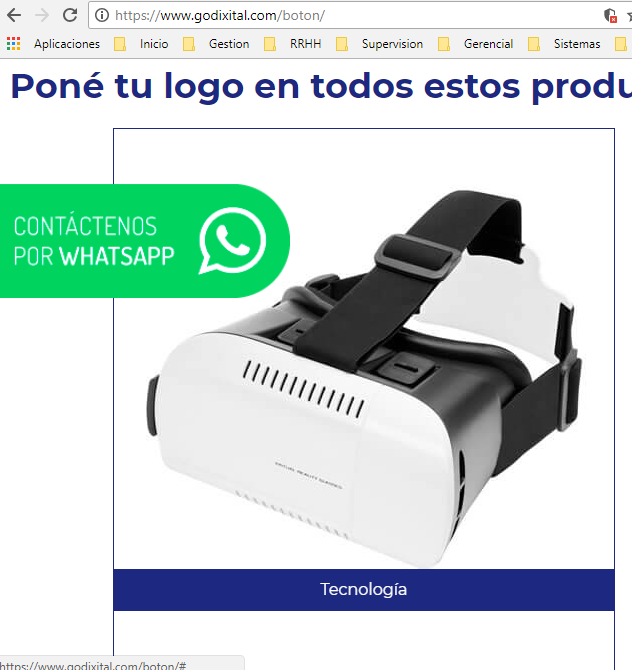 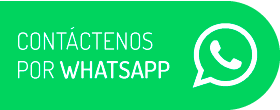 Chat Online
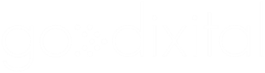 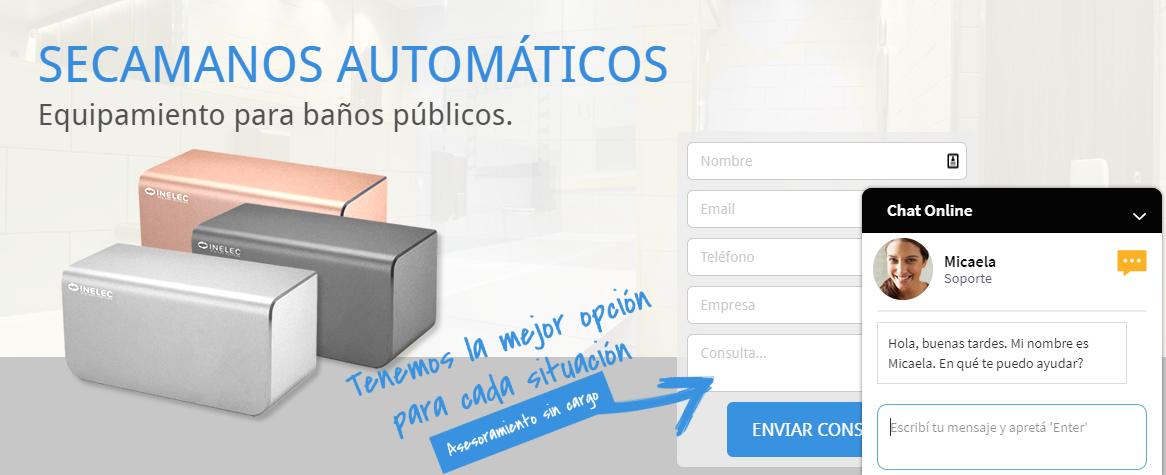 5
[Speaker Notes: Mostrar uno a uno con pantallas cuales son los pasos iniciales que dan nuestros clientes ( mostrando reportes, consultas gestion etc) para que vean lo facil que es. Ej : no tiene que hacer la pagina de nuevo sino que usan nuestra landing, mostramos las consultas y como se responden,el chat que te ayuda a atender, como te mandamos la mejores consultas por si no tenes capacidad de ventas ( junto con el chat)]
Cómo usar internet para venderle a tu cartera actual de clientes.
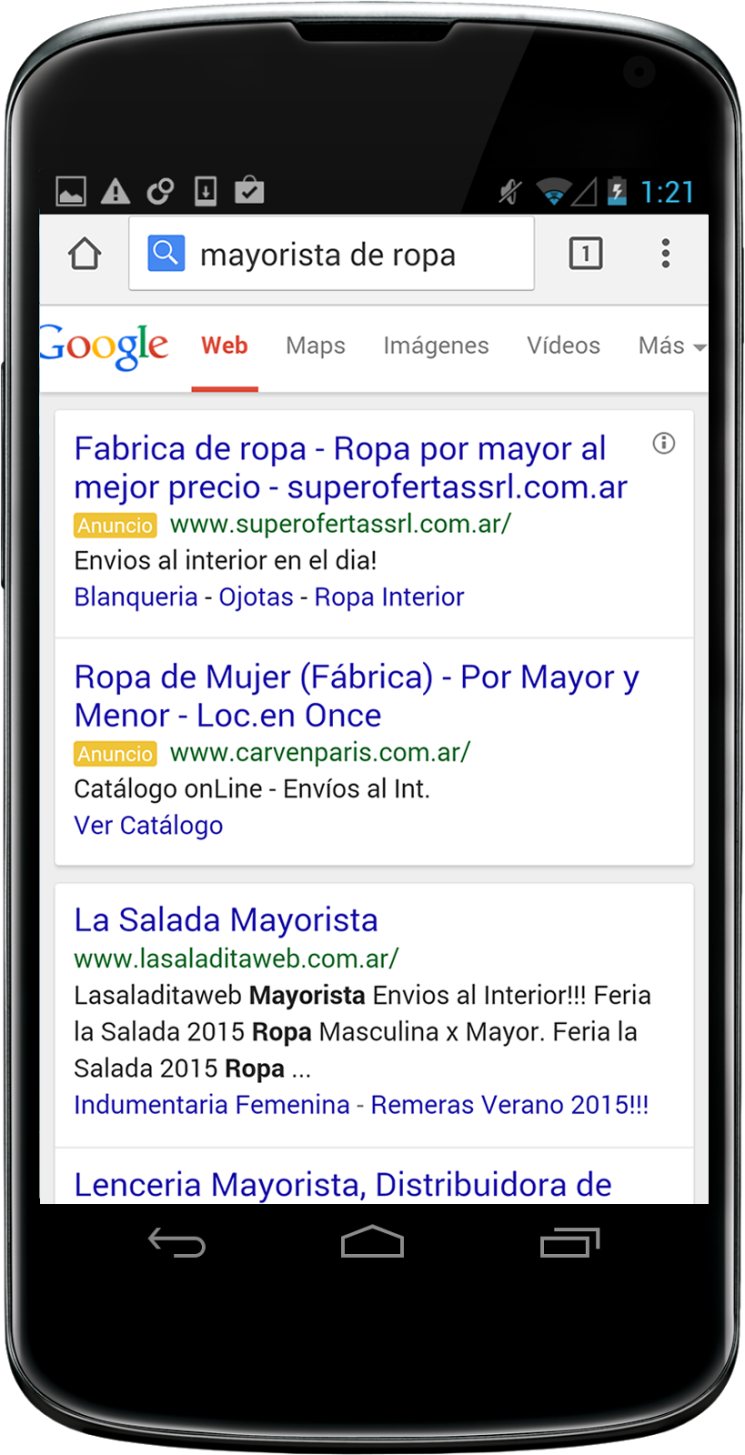 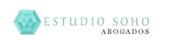 ESTUDIO DE ABOGADOS ESPECIALISTA EN SOCIEDADES
TIPOS DE SOCIEDADES:
Newsletter a tu base de clientes.
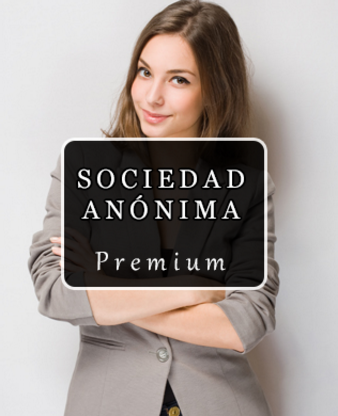 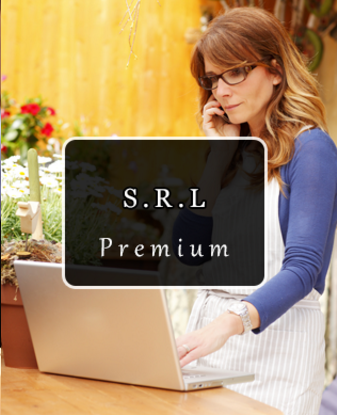 Solicitá asesoramiento sin cargo
CONOCÉ MÁS
[Speaker Notes: Mailing automation]
REMARKETING
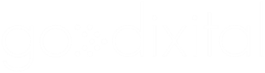 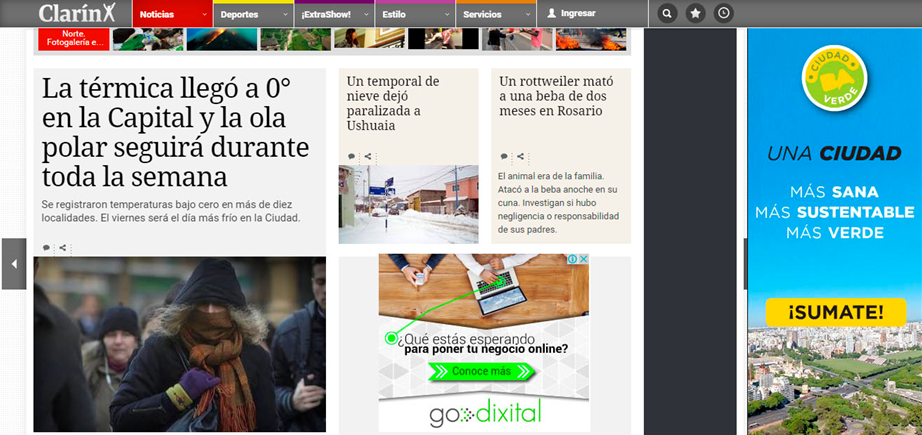 Pasos de la transformación Digital
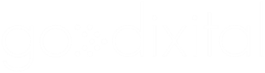 Generar Visitas
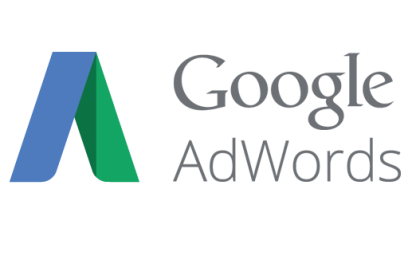 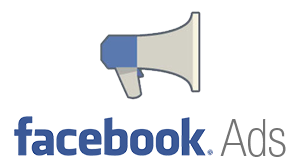 Pasos de la transformación Digital
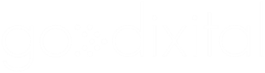 Generar las visitas
Recibir las visitas
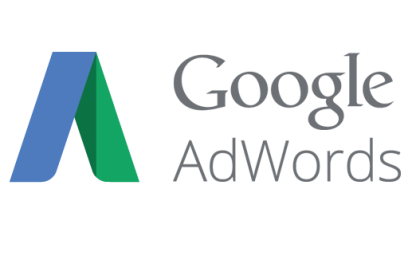 Landing
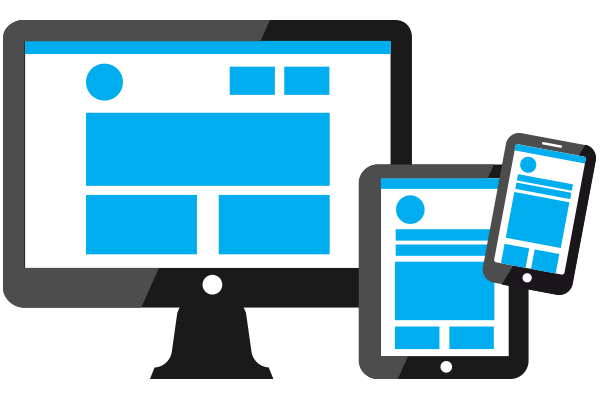 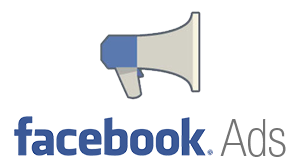 Pasos de la transformación Digital
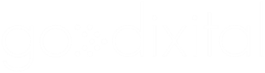 Gestionar las ventas
Generar las visitas
Recibir las visitas
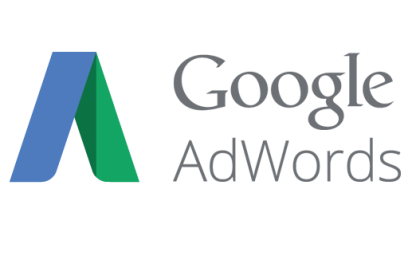 Landing
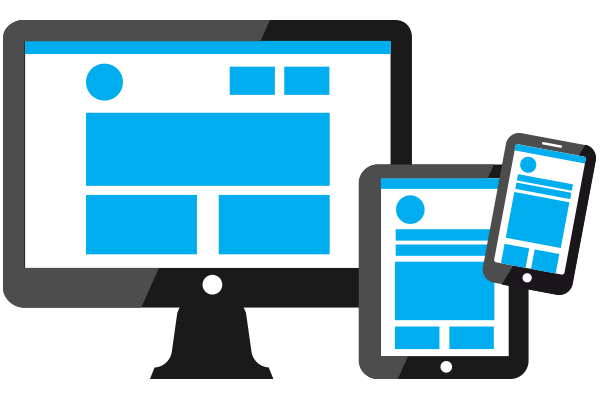 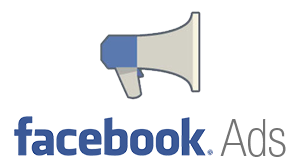 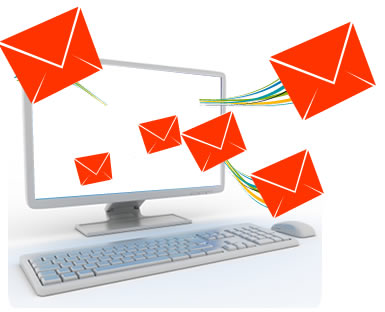 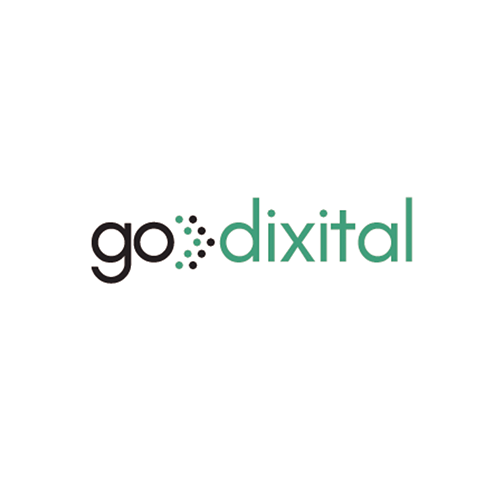 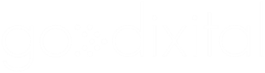 Felipe@godixital.com